CHÀO MỪNG CÁC EM 
THAM GIA TIẾT HỌC HÔM NAY!
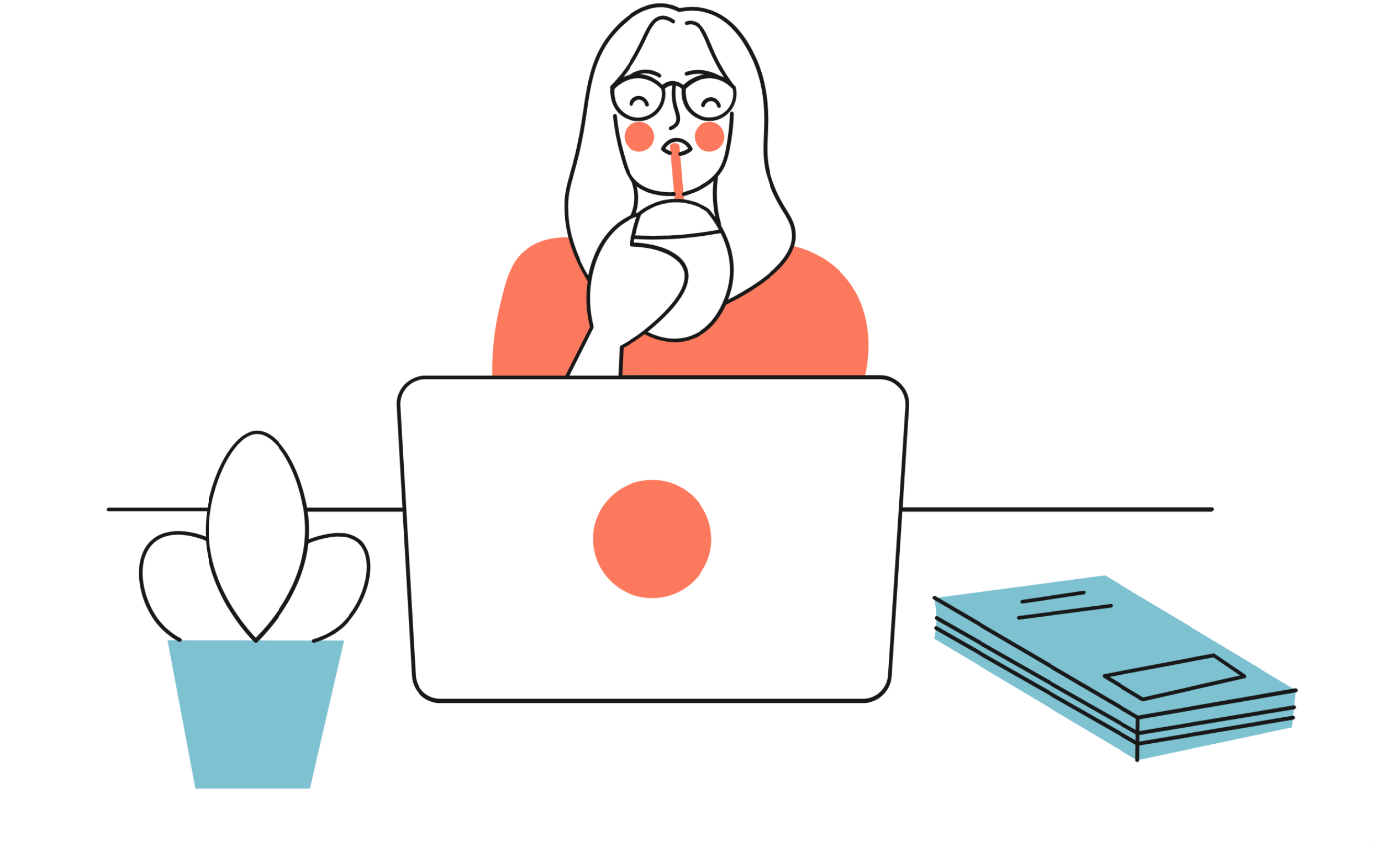 TRÒ CHƠI
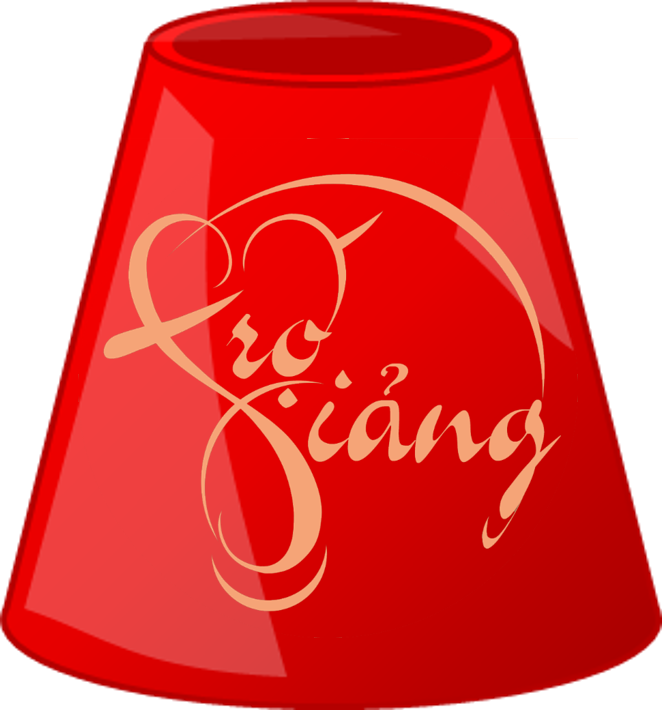 ÚP LY
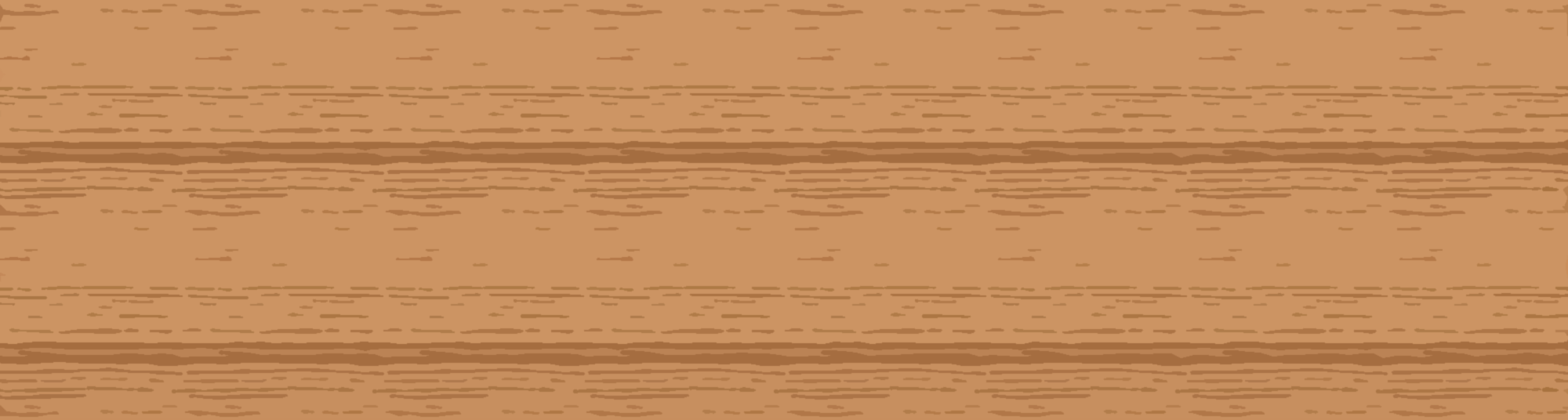 1
2
3
4
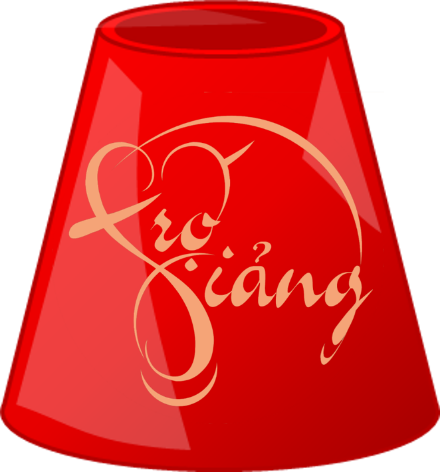 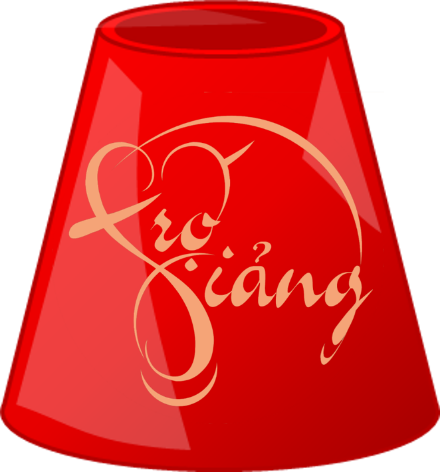 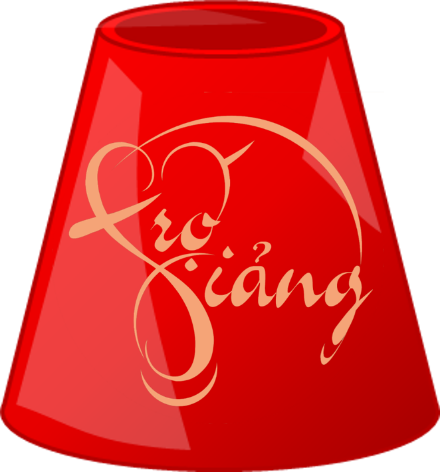 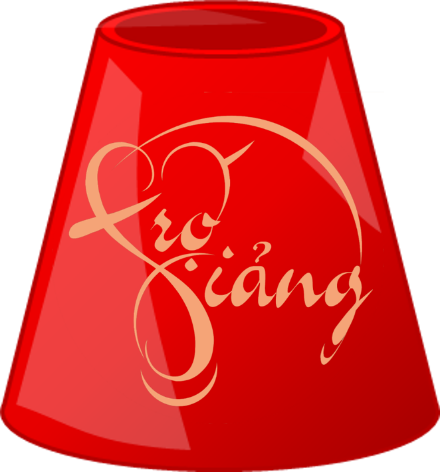 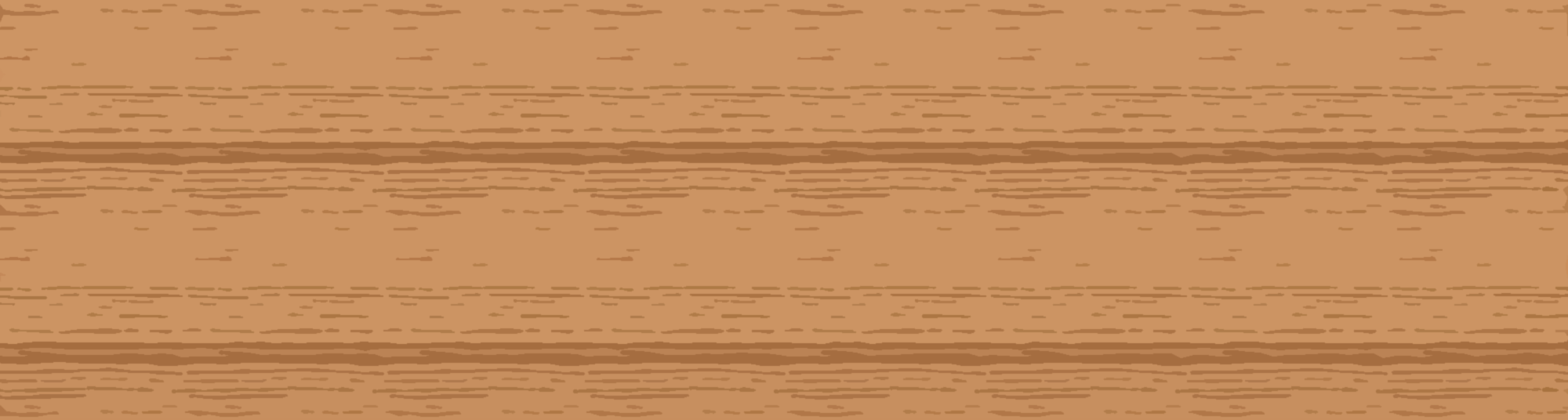 Bắt đầu
Câu 1
Câu 2
Câu 3
Câu 4
[Speaker Notes: Nhấn lần 1 vào khoảng trống để bỏ câu hỏi vào ly.
Nhấn lần 2 vào khoảng trống để trộn các ly với nhau.
Nhấn vào chữ bắt đầu để bắt đầu trò chơi.]
4
3
2
1
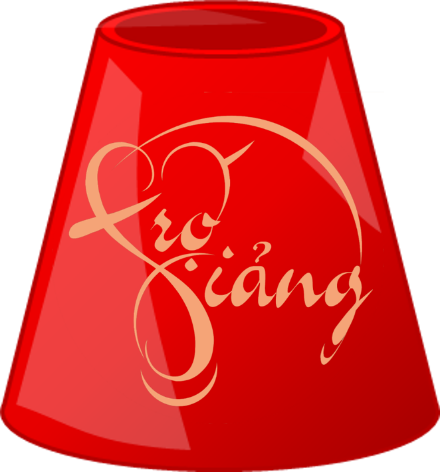 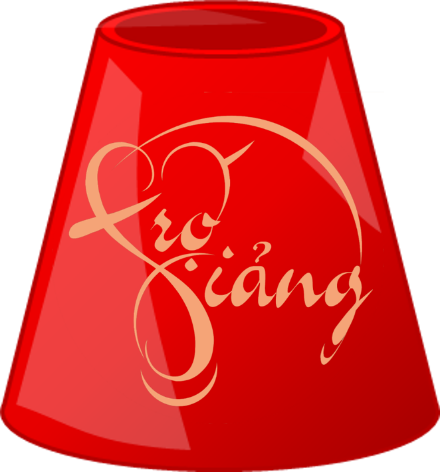 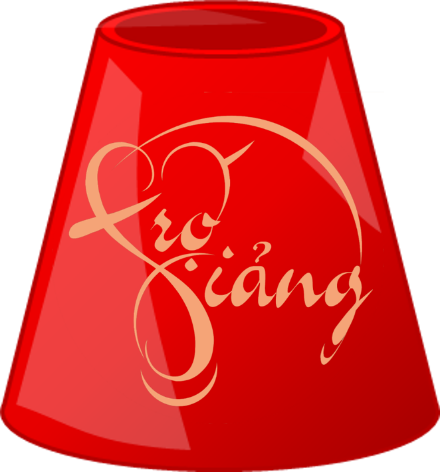 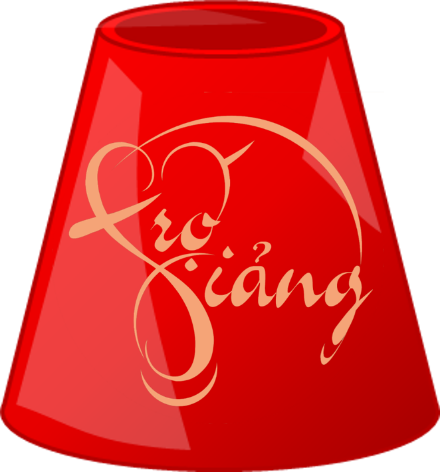 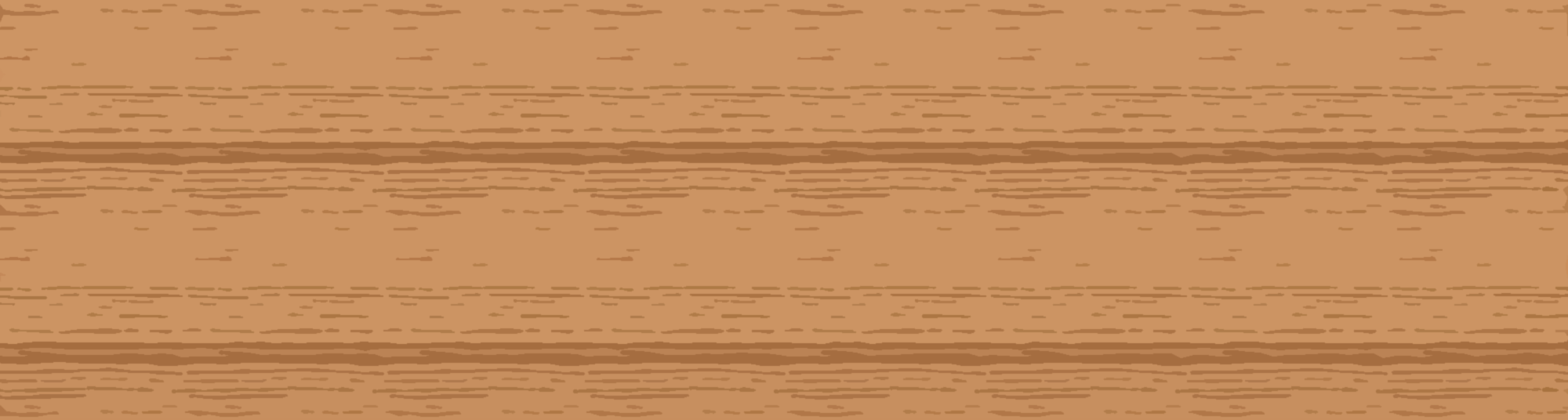 Câu 2
Câu 3
Câu 4
Câu 1
[Speaker Notes: Nhấn vào từng cốc để mở ra câu hỏi tương ứng.
Nhấn vào câu hỏi để chuyển sang slide câu hỏi tương ứng.
Sau khi trả lời hết câu hỏi, bấm mũi tên màu vàng góc trái màn hình để vào bàn học.]
Câu 1: Cho đa thức G(x) = 4x + 2x2 – 5x. Hệ số cao nhất và hệ số tự do của G(x) lần lượt là:
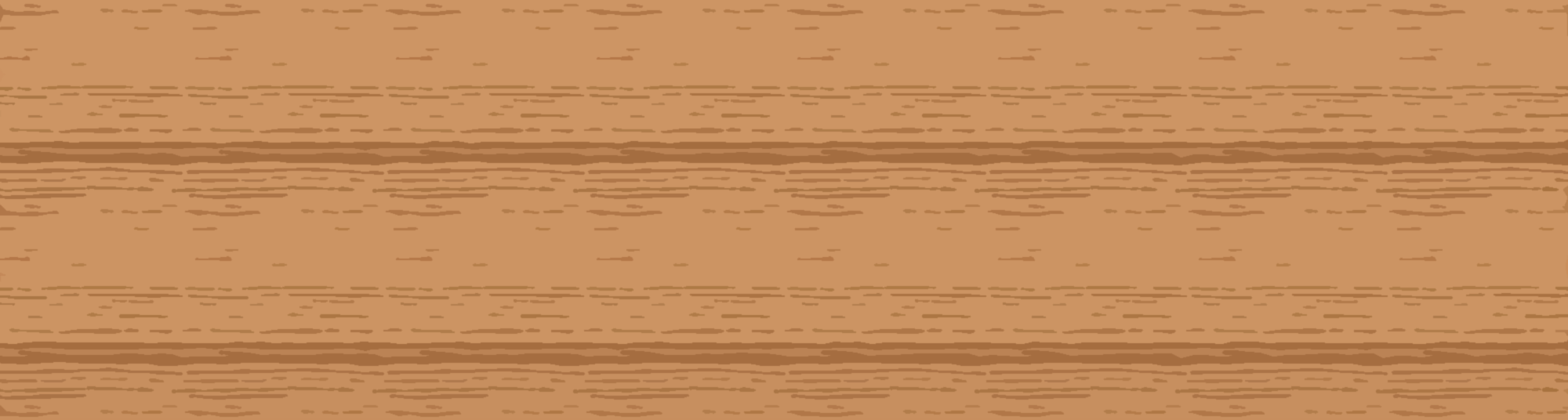 A. 4 và 0
A. 4 và 0
C. 4 và -5
B. 0 và 4
D. -5 và 4
[Speaker Notes: - Nhấn vào mũi tên để quay trở lại slide chọn câu hỏi (slide 4)]
Câu 2: Cho hai đa thức f(x) và g(x) khác đa thức không sao cho tổng f(x) + g(x) khác đa thức không. Khi nào thì bậc của f(x) + g(x) chắc chắn bằng bậc của f(x)?
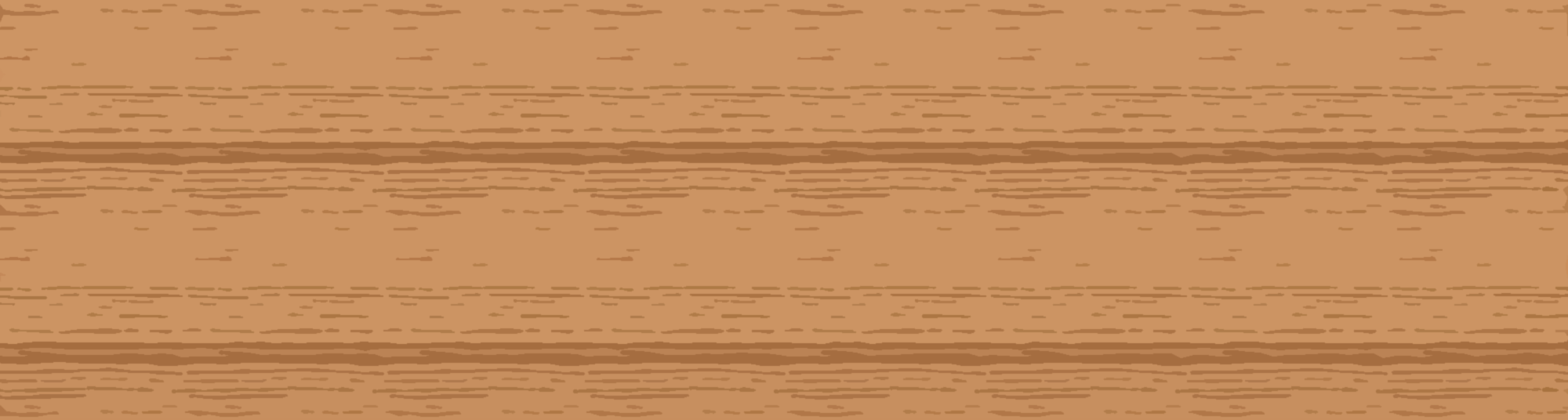 A. f(x) và g(x) có cùng bậc
C. g(x) có bậc lớn hơn bậc của f(x)
B. f(x) có bậc lớn hơn bậc của g(x)
B. f(x) có bậc lớn hơn bậc của g(x)
D. Không bao giờ
[Speaker Notes: - Nhấn vào mũi tên để quay trở lại slide chọn câu hỏi (slide 4)]
Câu 3: Cho đa thức P(x) = x2 + 5x – 6. Khi đó:
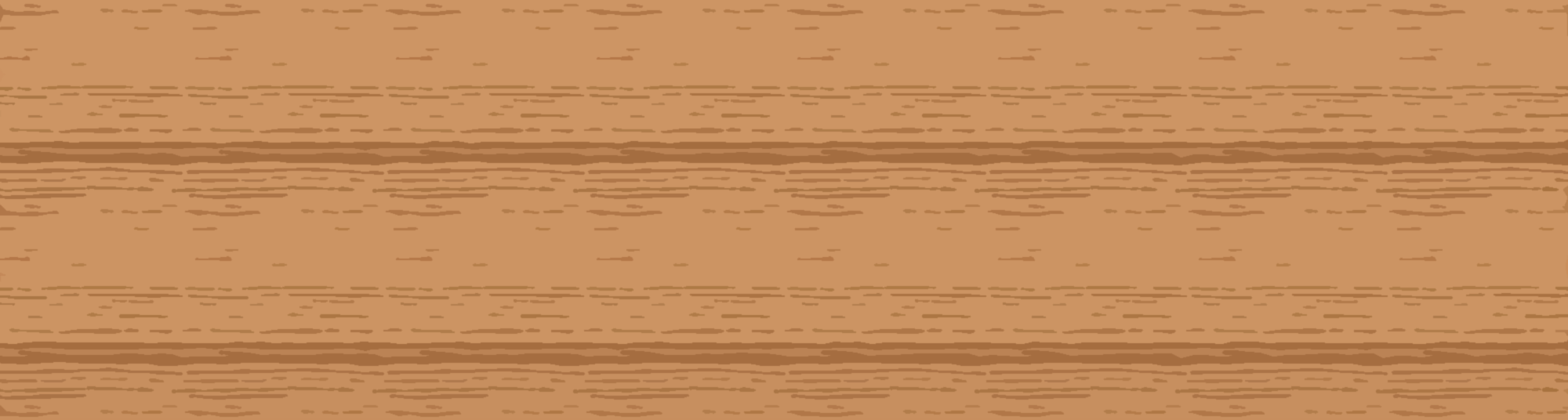 A. P(x) chỉ có một nghiệm là x = 1
C. P(x) chỉ có một nghiệm là x = 6
B. P(x) không có nghiệm
D. x = 1 và x = −6 là hai nghiệm của P(x)
D. x = 1 và x = −6 là hai nghiệm của P(x)
[Speaker Notes: - Nhấn vào mũi tên để quay trở lại slide chọn câu hỏi (slide 4)]
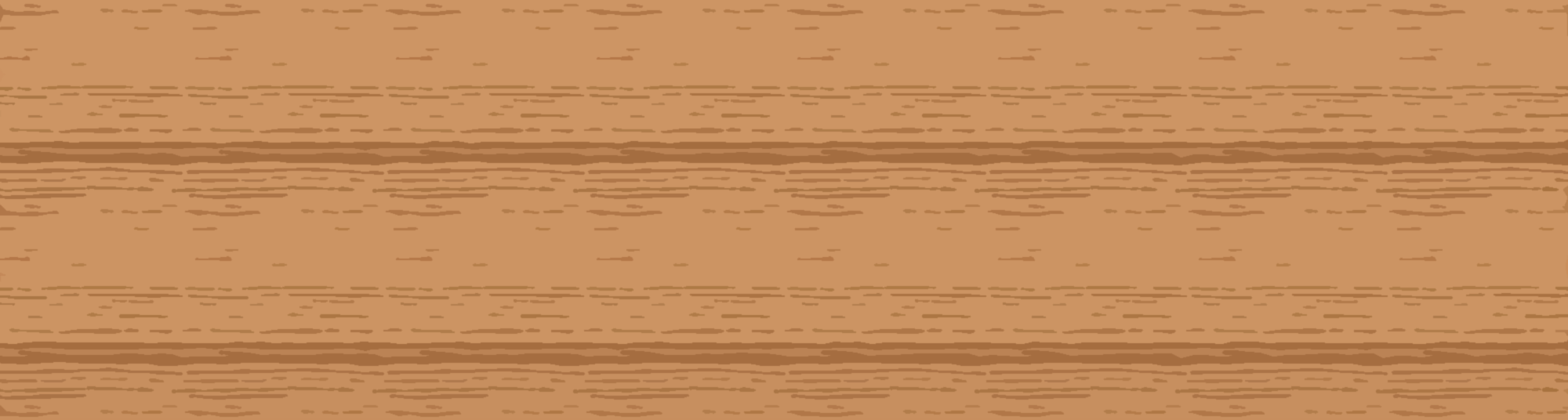 A. n = 0
C. n = 2
B. n = 1
D. n = 3
D. n = 3
[Speaker Notes: - Nhấn vào mũi tên để quay trở lại slide chọn câu hỏi (slide 4)]
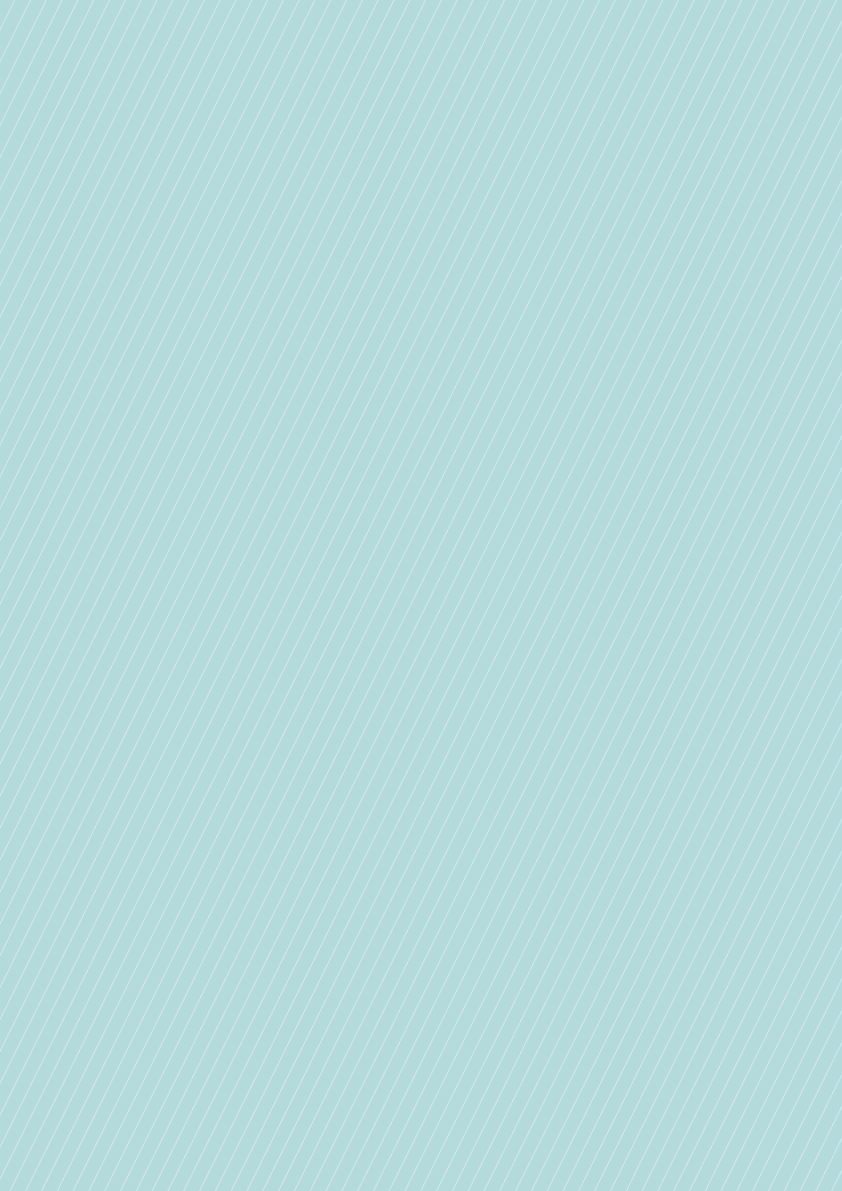 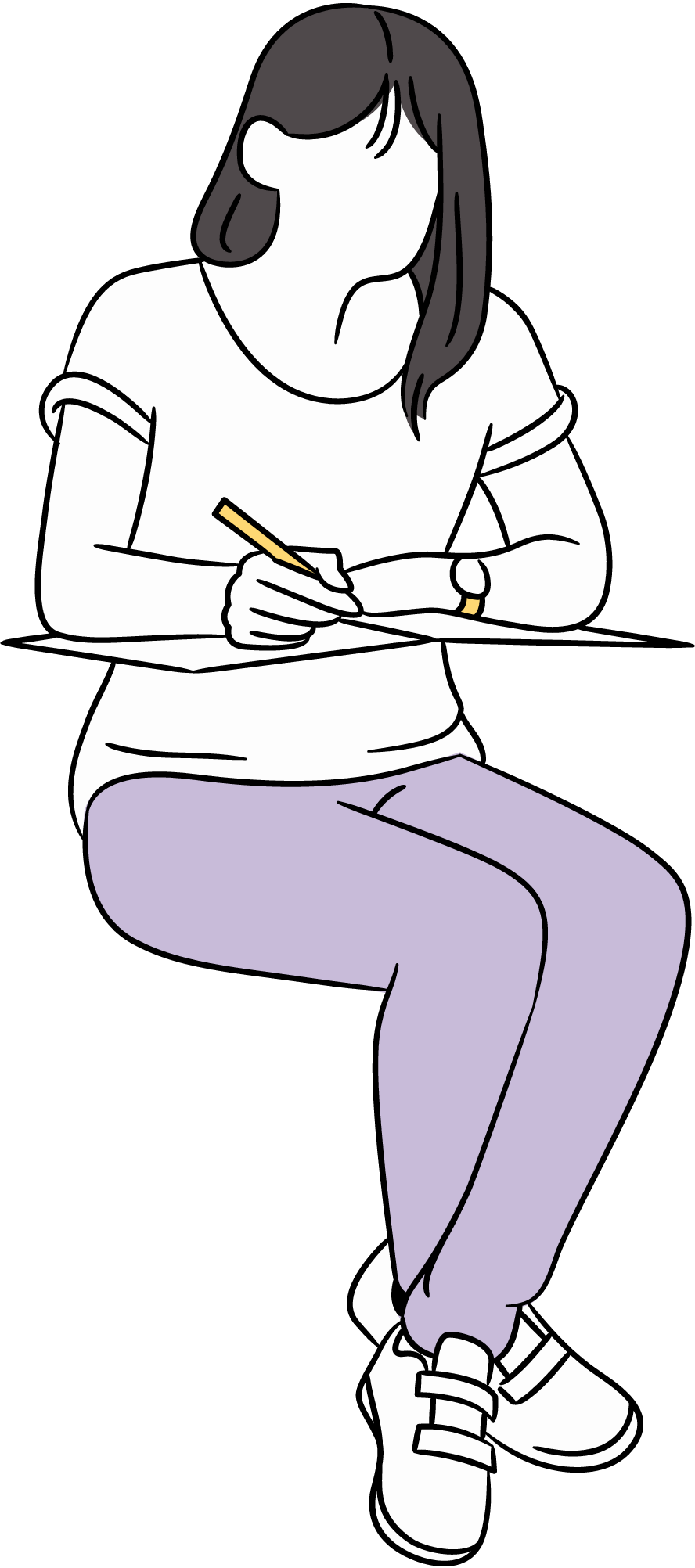 BÀI TẬP CUỐI CHƯƠNG VII
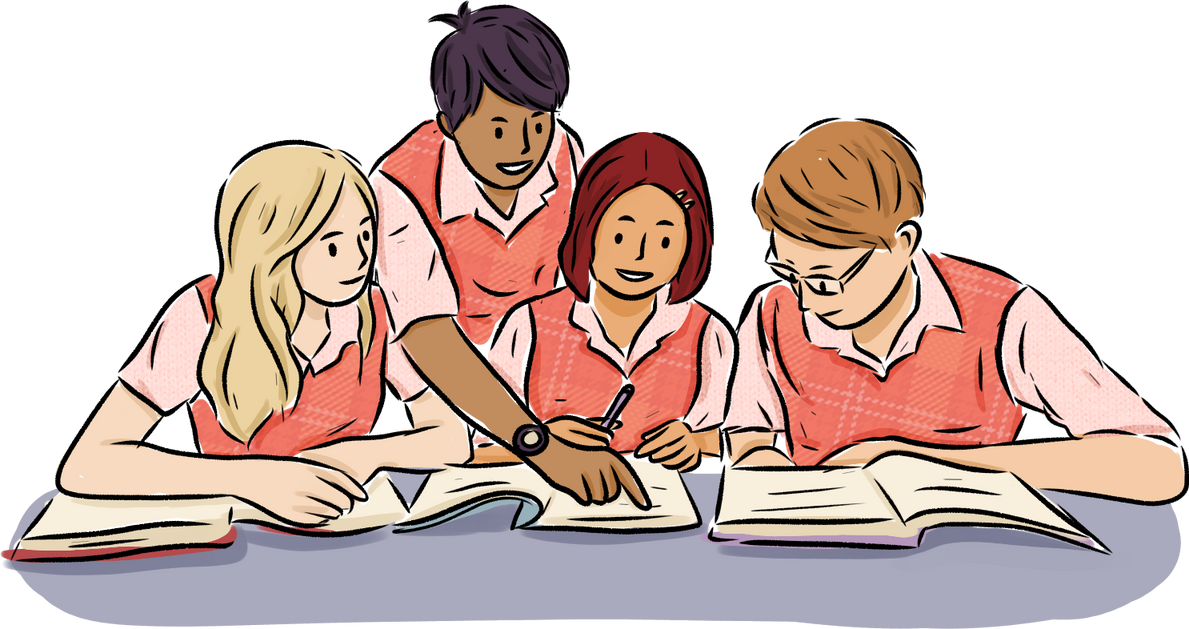 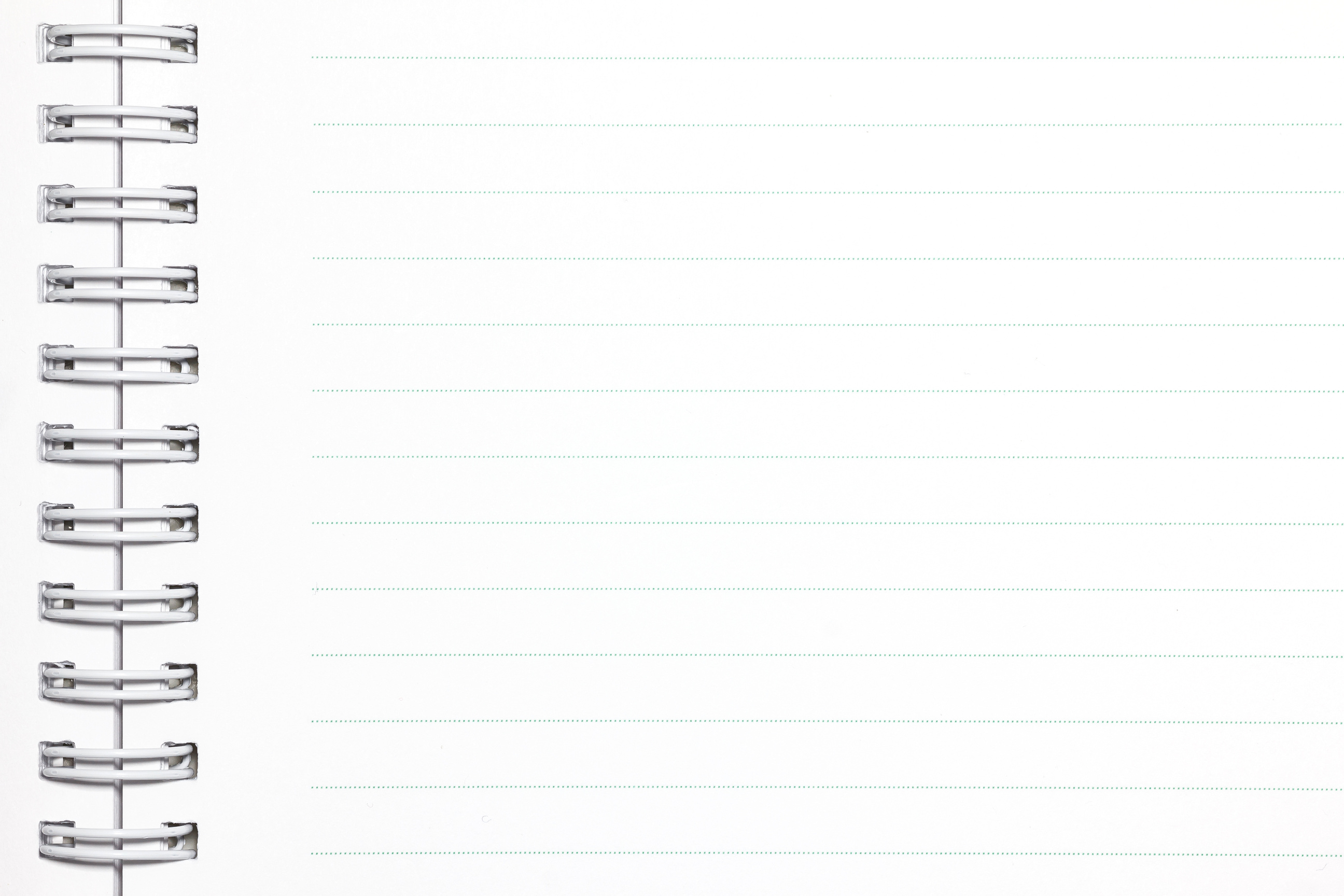 Bài 7.43 (SGK - tr46): Cho đa thức bậc hai F(x) = ax2 + bx + c trong đó a, b và c là những số với a ≠ 0.
a) Cho biết a  + b + c = 0. Giải thích tại sao x = 1 là một nghiệm của F(x).
b) Áp dụng, hãy tìm một nghiệm của đa thức bậc hai 2x2 − 5x + 3.
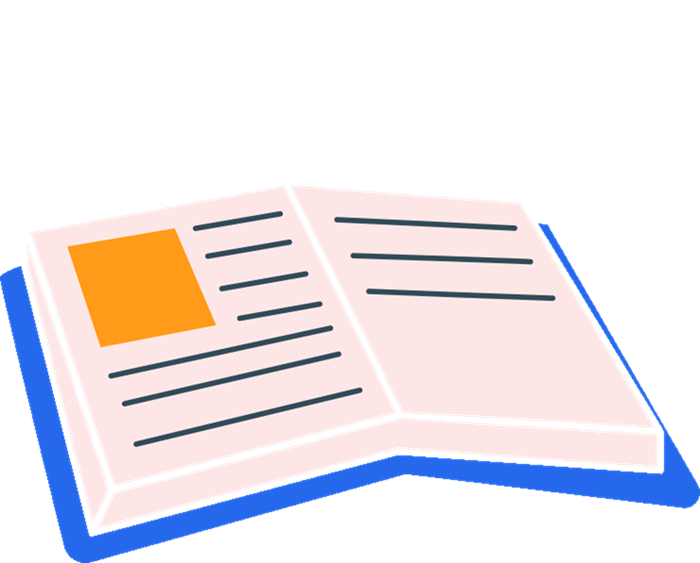 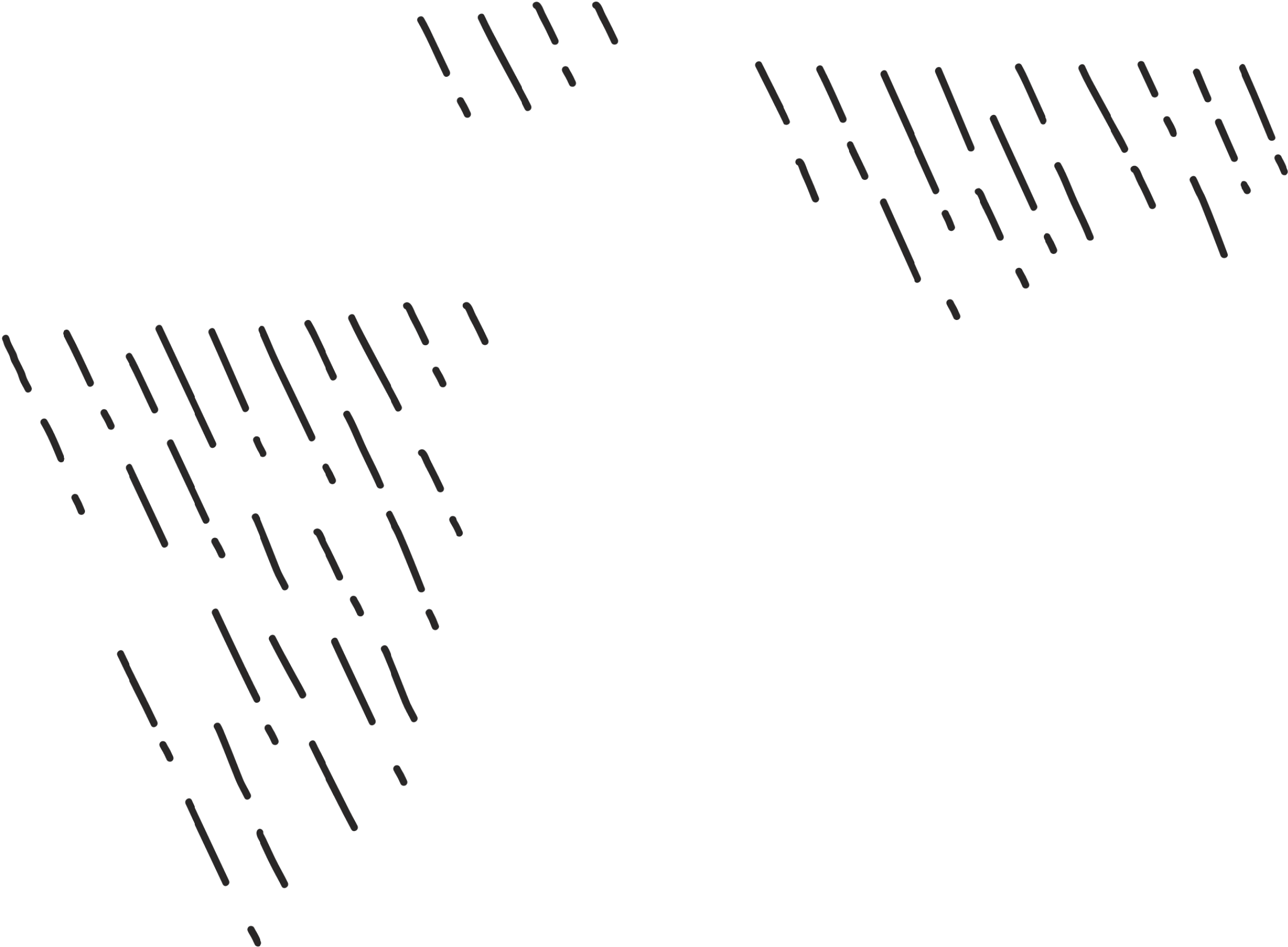 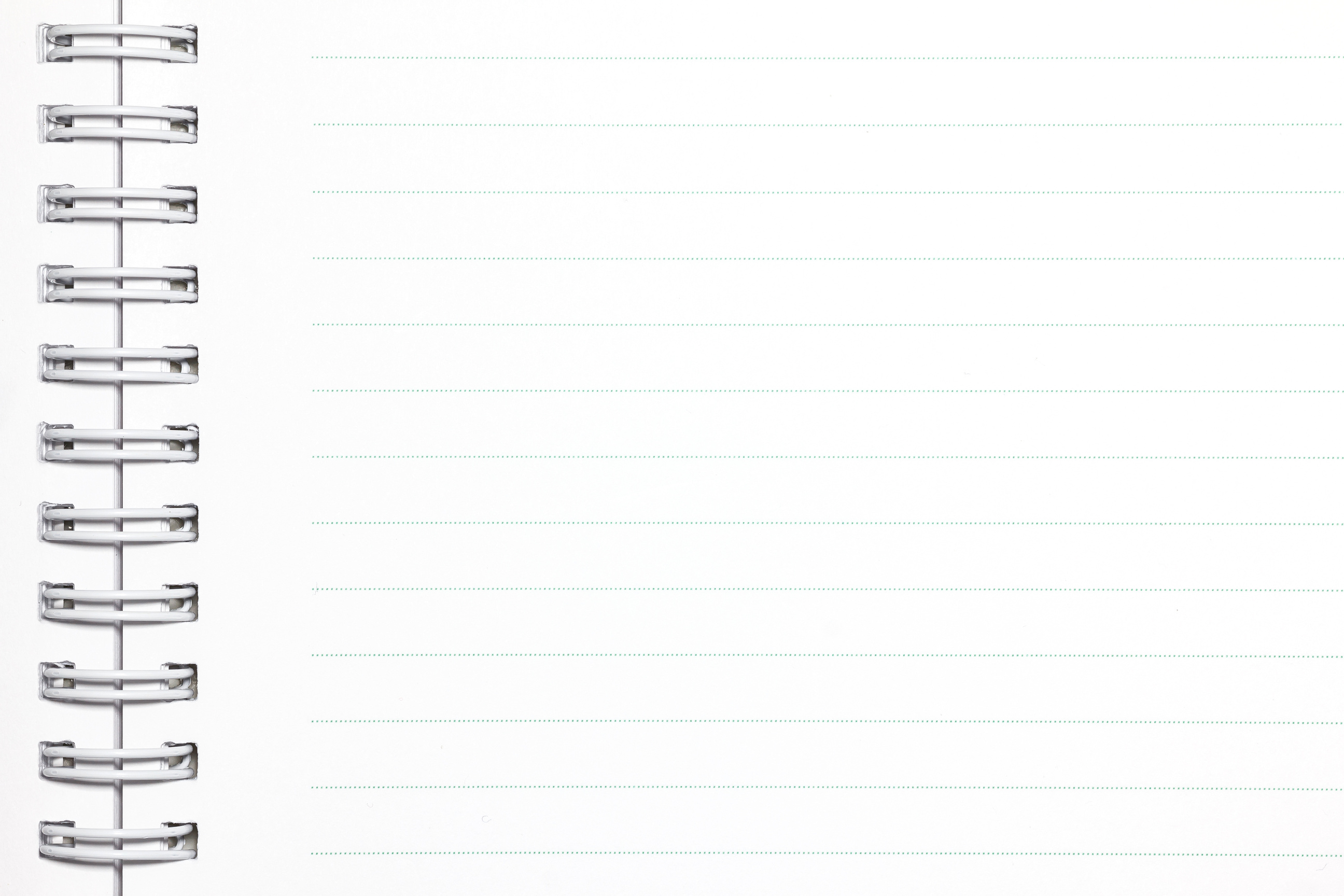 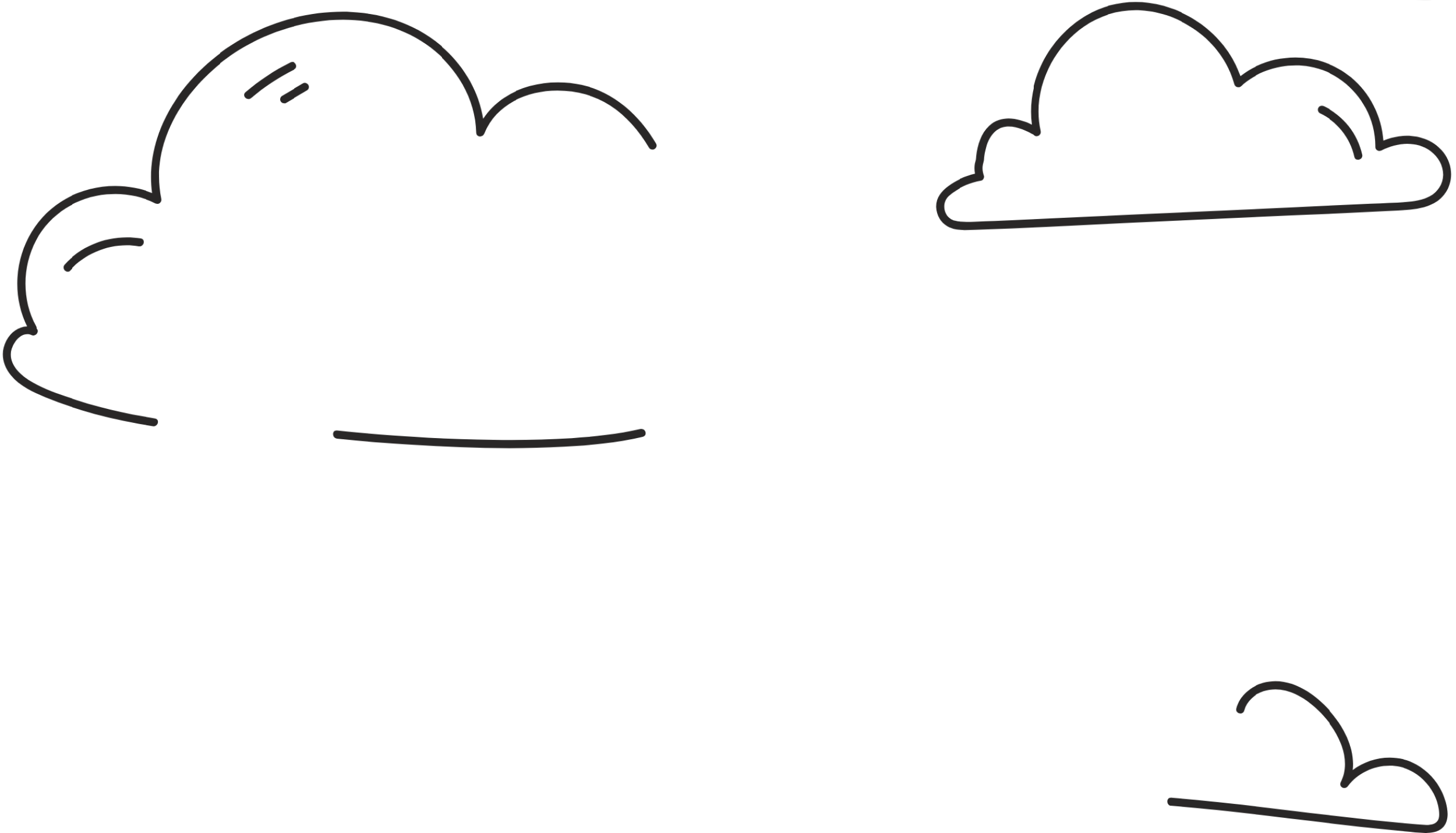 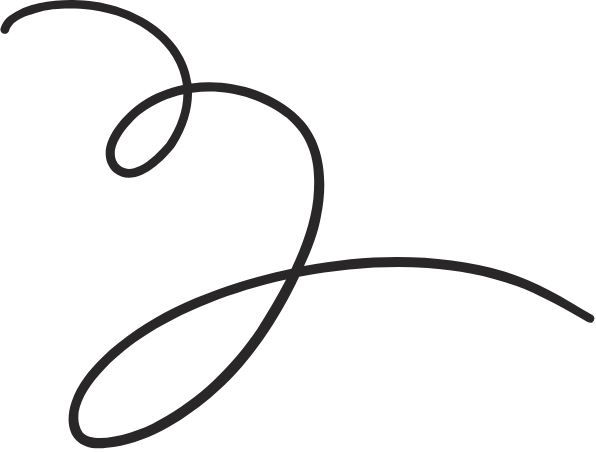 Giải
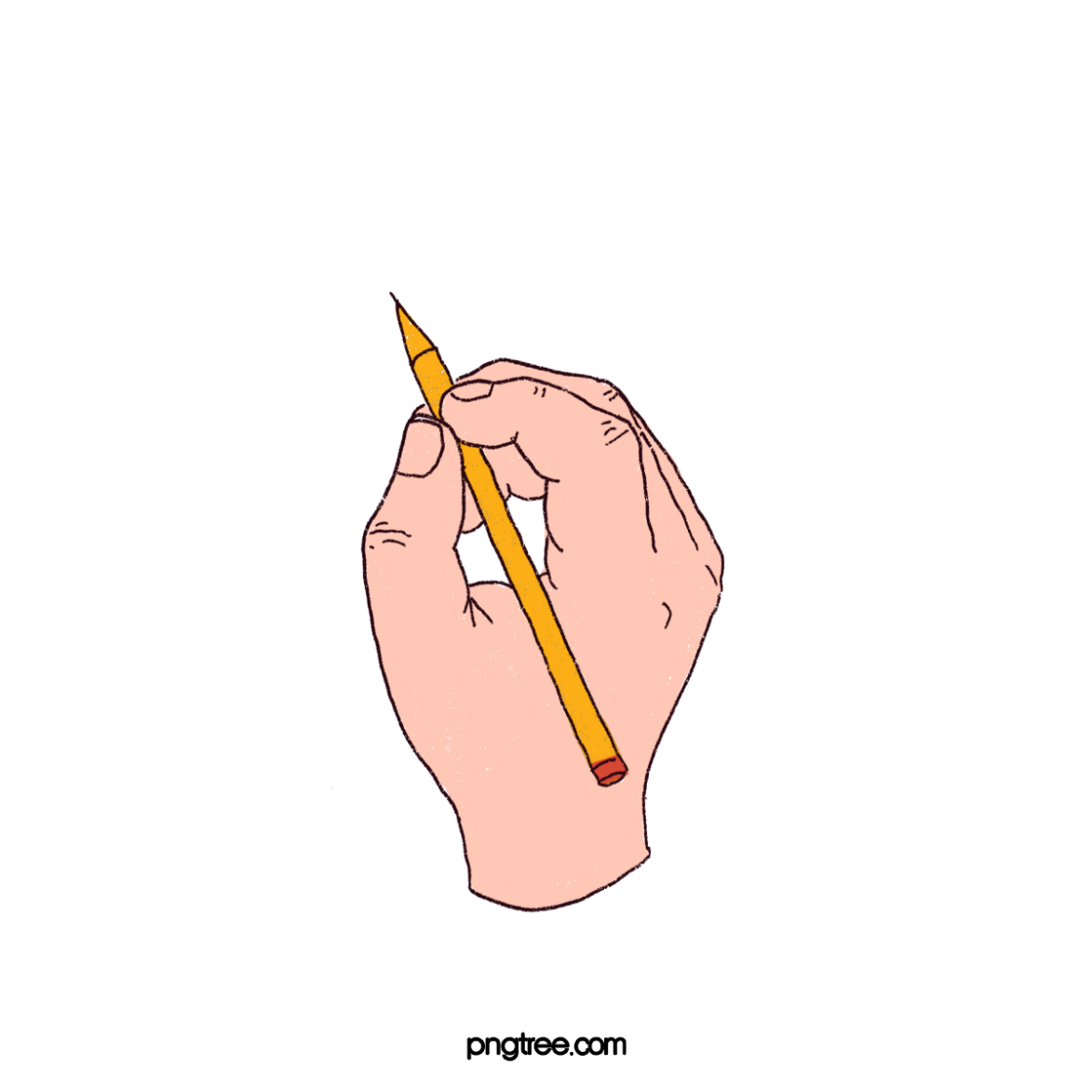 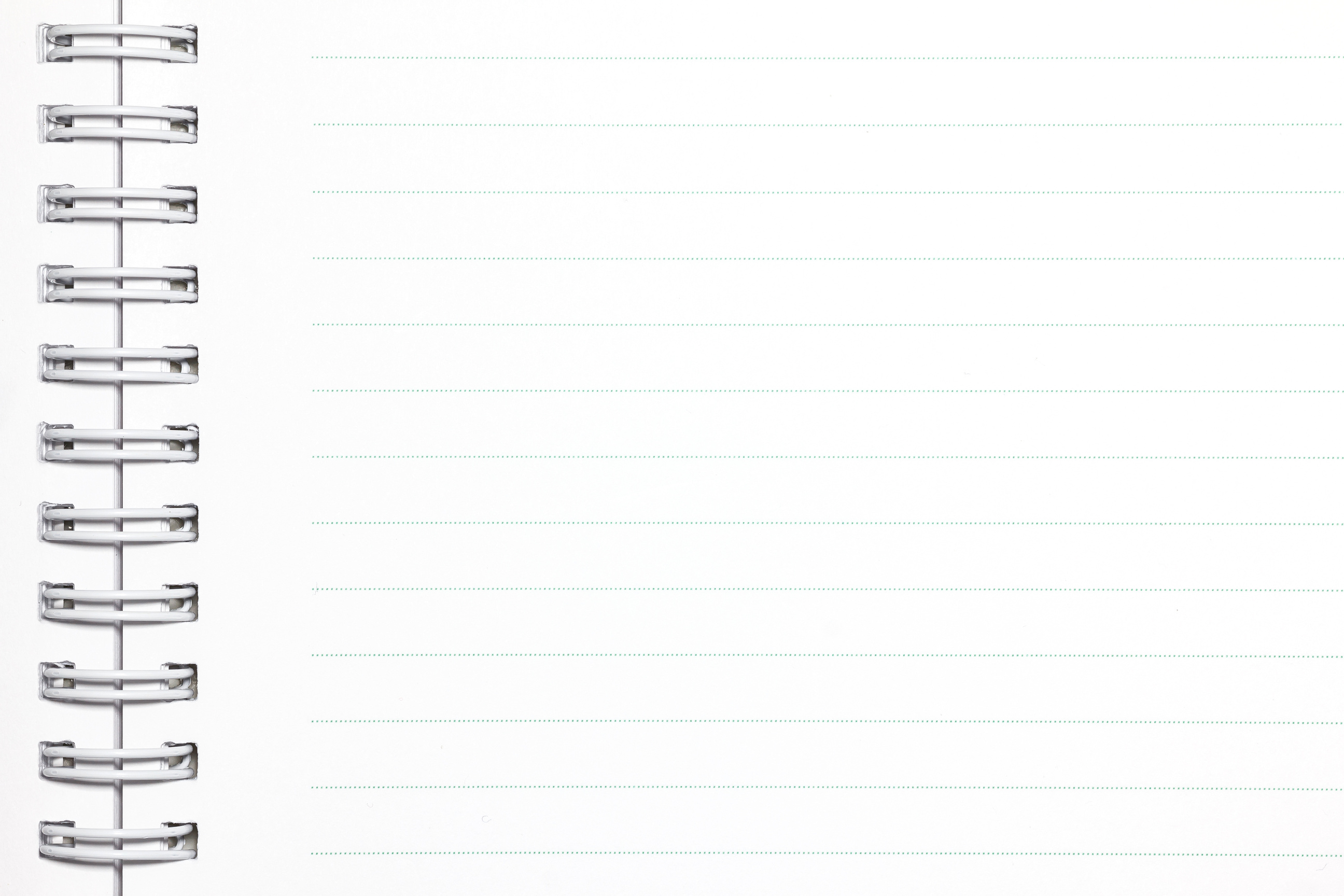 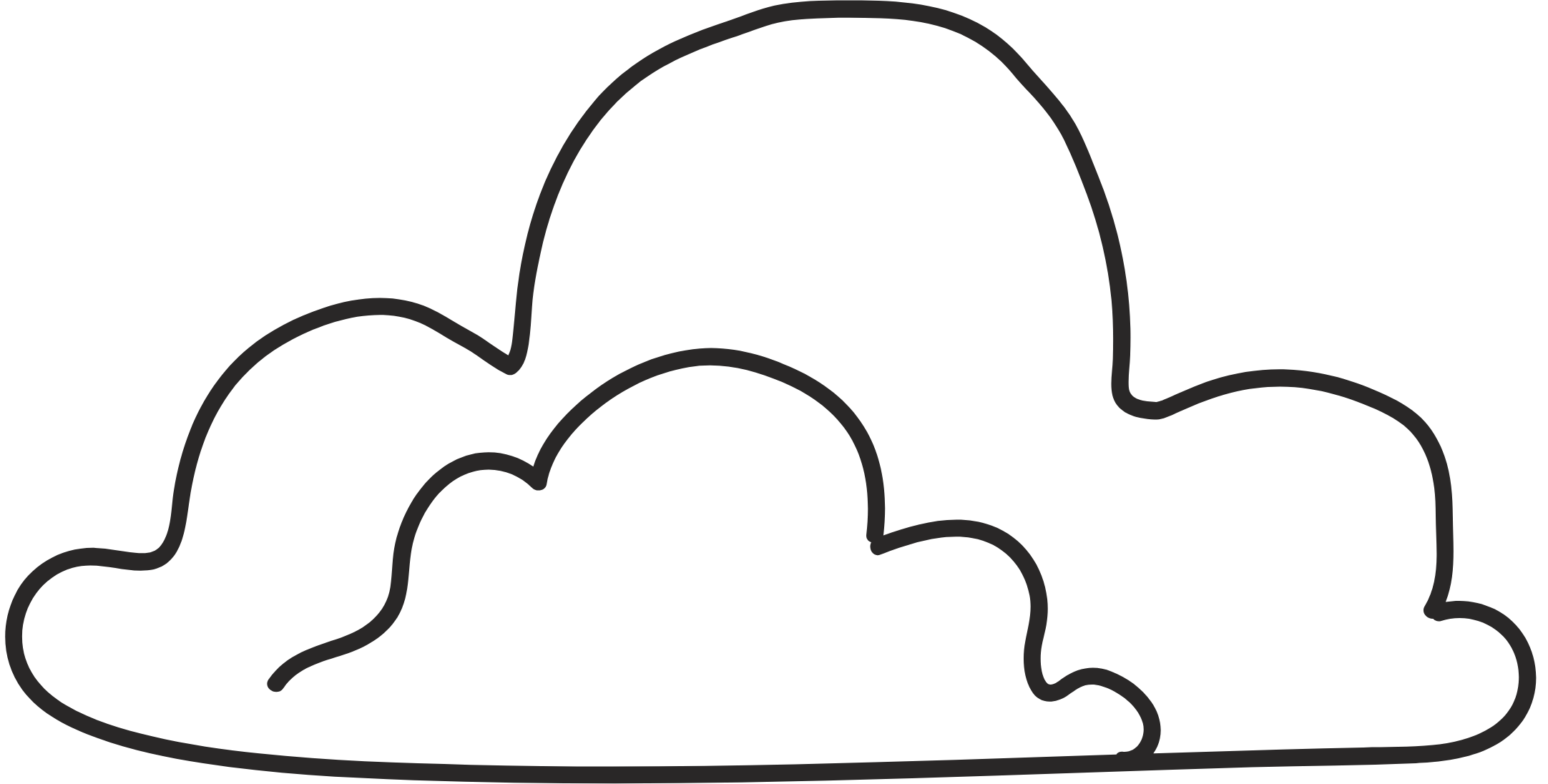 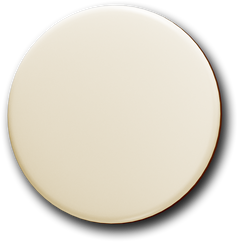 Bài 7.44 (SGK - tr46). Cho đa thức A = x4 + x3 − 2x – 2.
a) Tìm đa thức B sao cho A + B = x3 + 3x + 1.
b) Tìm đa thức C sao cho A − C = x5.
c) Tìm đa thức D, biết rằng D = (2x2 − 3). A.
d) Tìm đa thức P sao cho A = (x + 1). P.
e) Có hay không một đa thức Q sao cho A = (x2 + 1). Q.
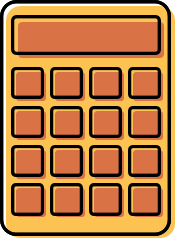 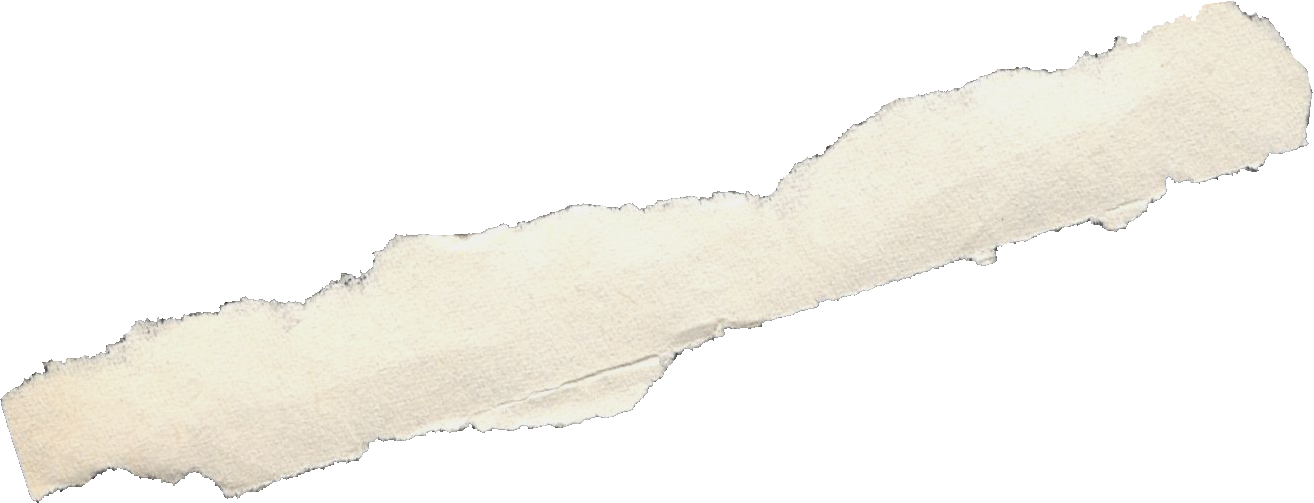 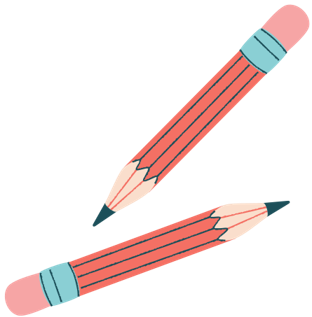 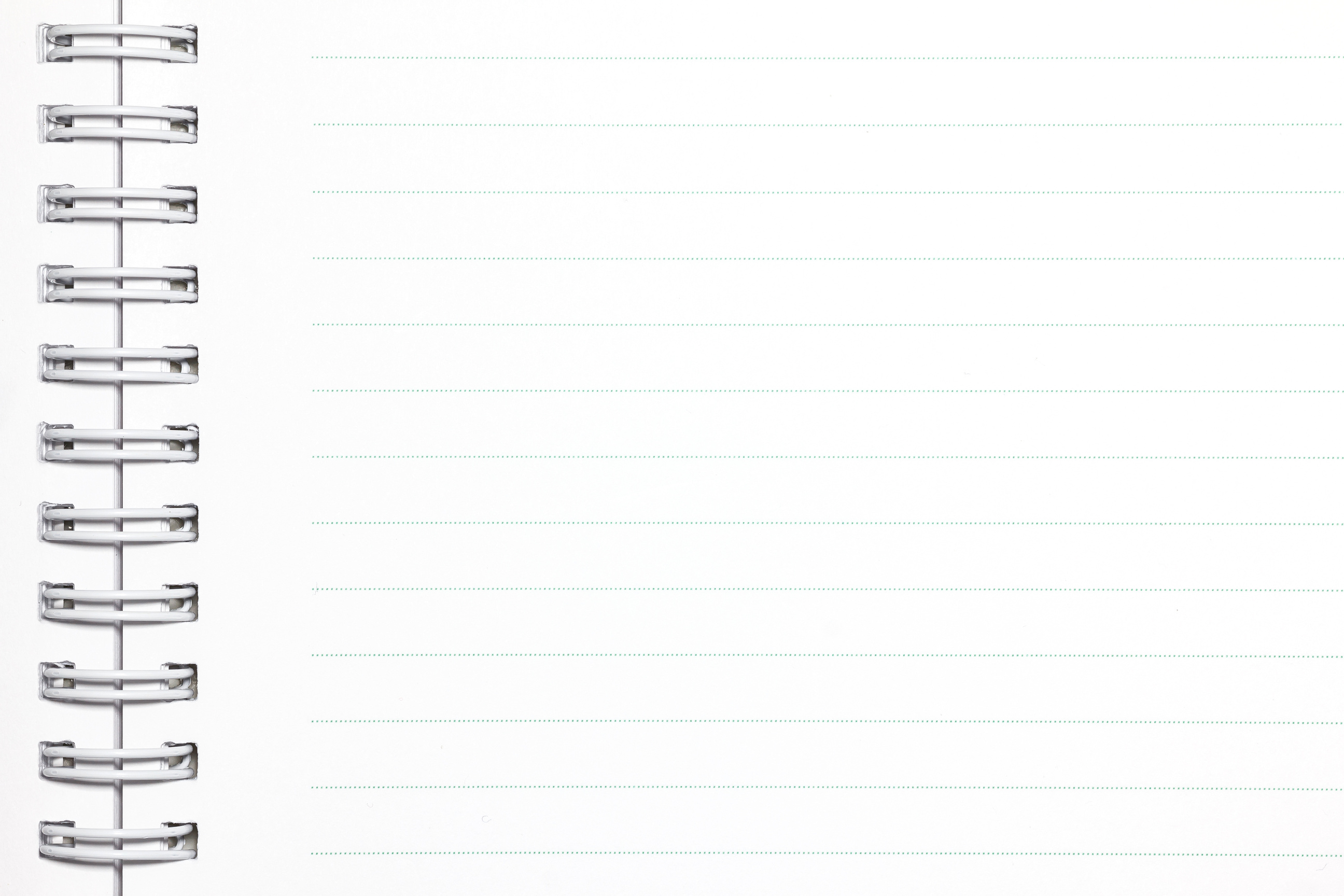 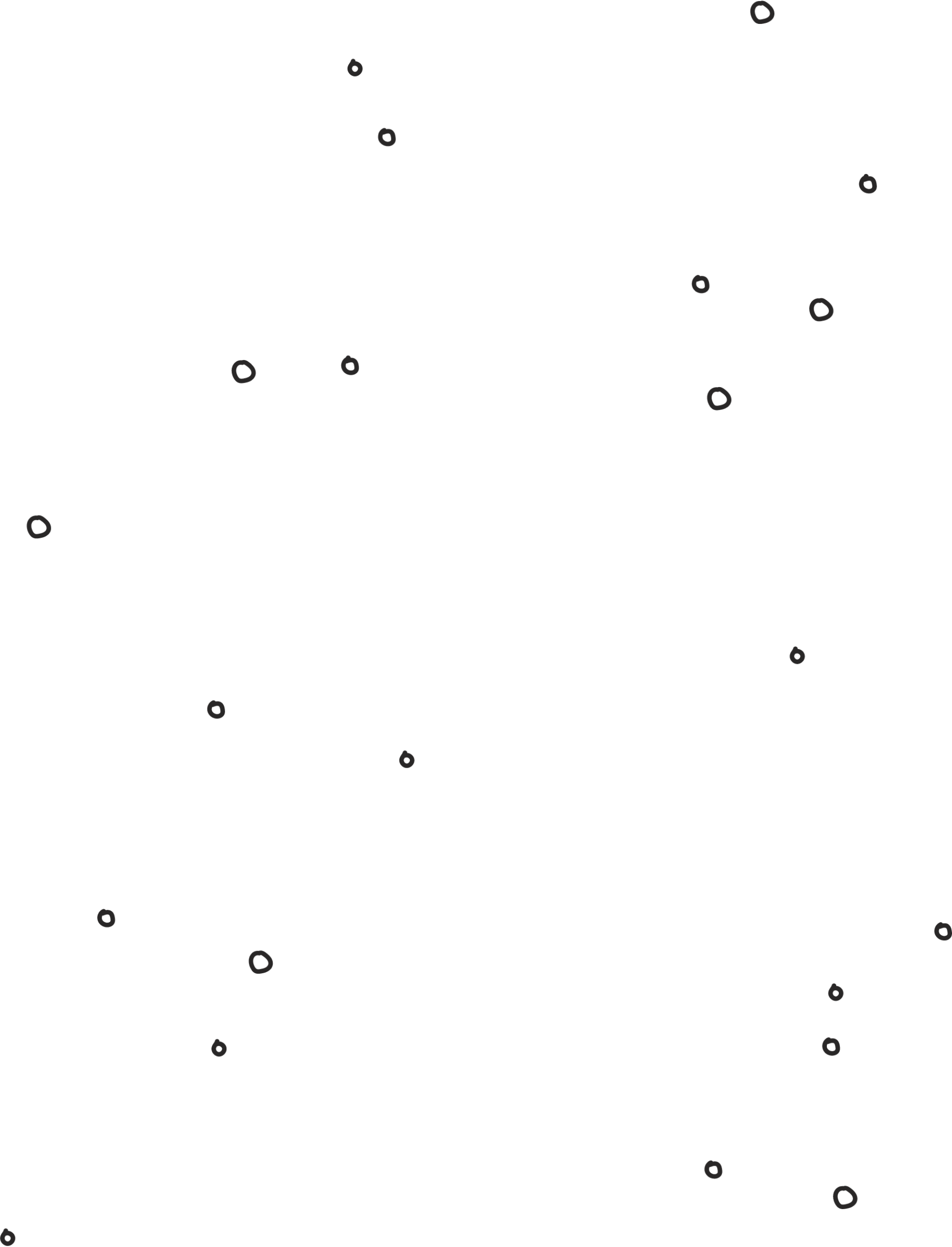 Giải
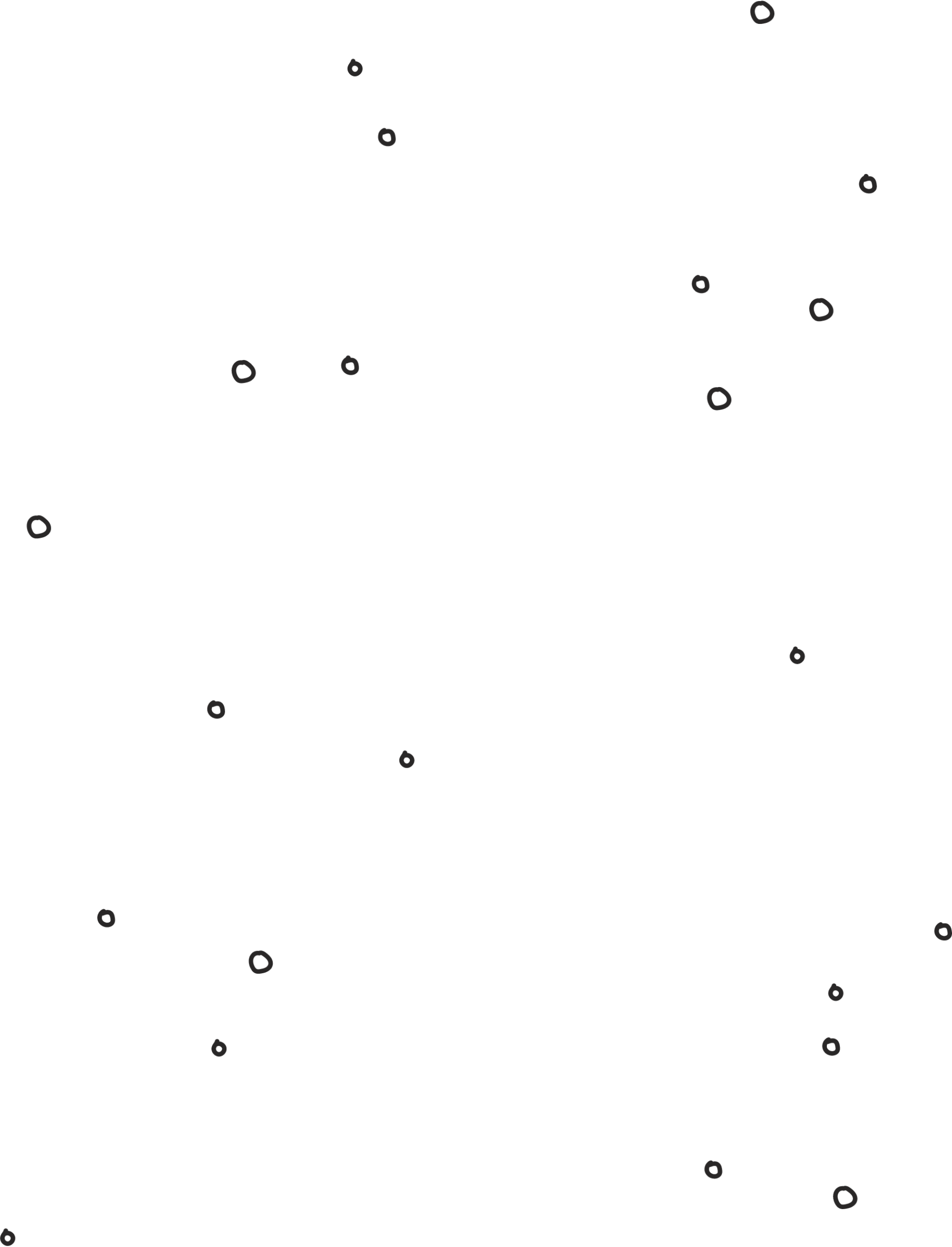 a) A + B = x3 + 3x + 1
⇒ B = x3 + 3x + 1 - A
    B = x3 + 3x + 1 - (x4 + x3 - 2x - 2) 
        = x3 + 3x + 1 - x4 - x3 + 2x + 2 
        = -x4 + 5x + 3
b) A - C = x5
⇒ C = A - x5
    C = x4 + x3 - 2x - 2 - x5 
        = -x5 + x4 + x3 - 2x - 2
Vậy C = -x5 + x4 + x3 - 2x - 2
Vậy B = -x4 + 5x + 3
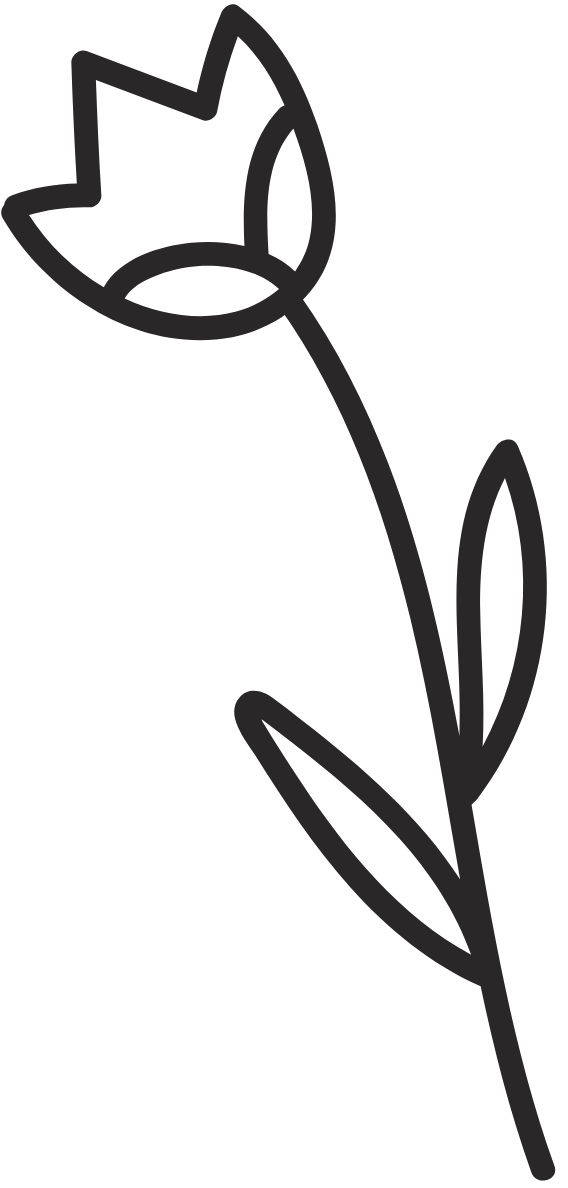 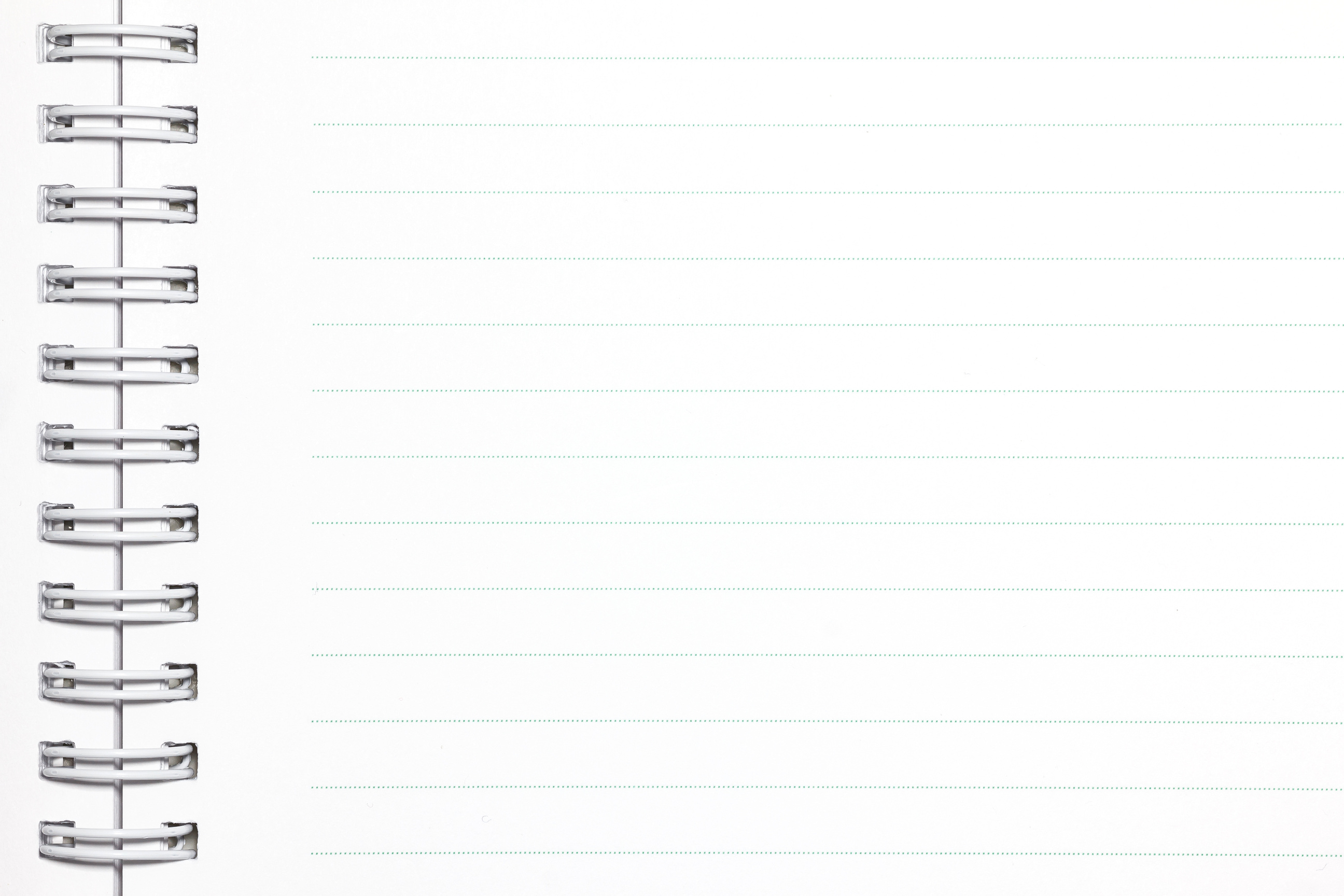 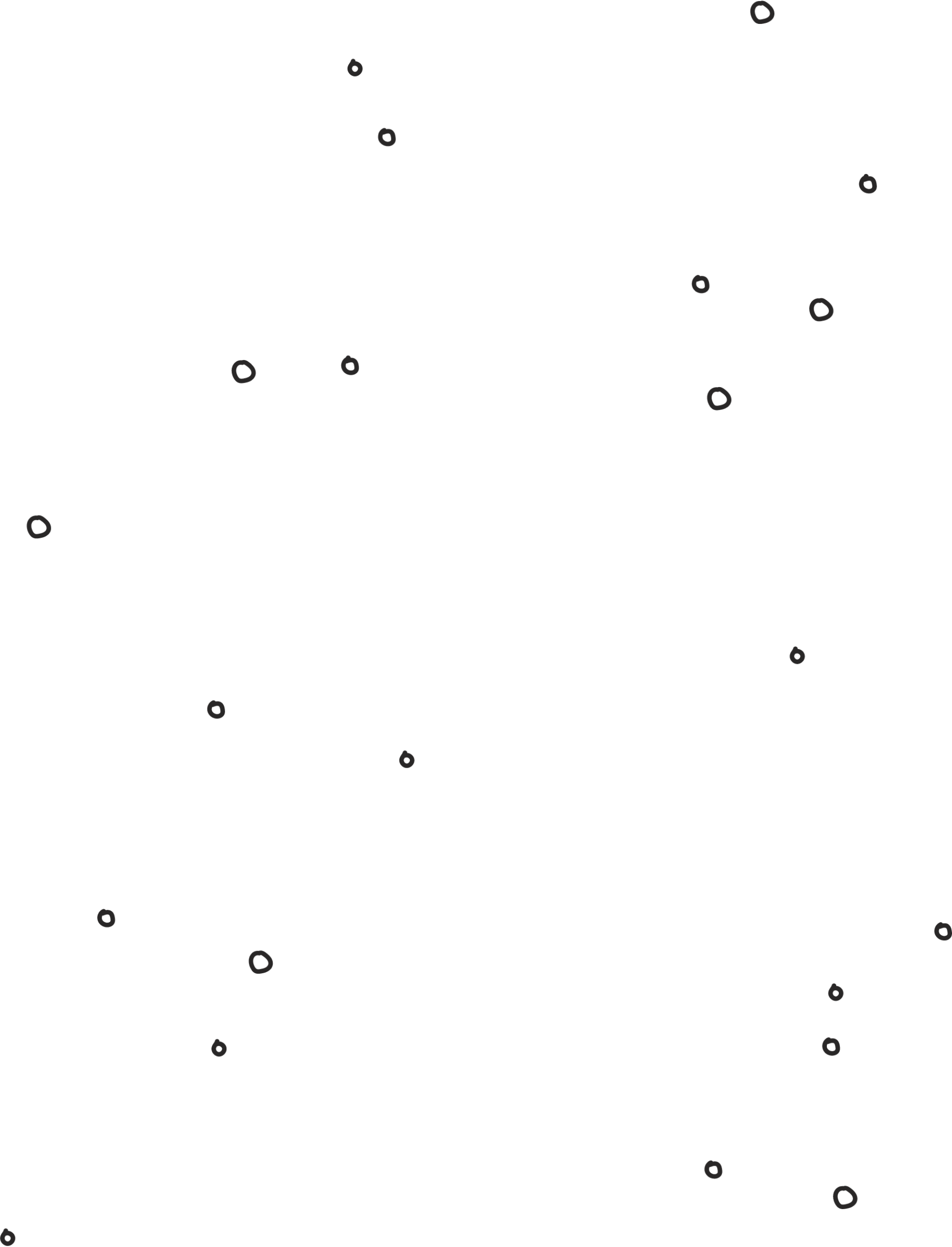 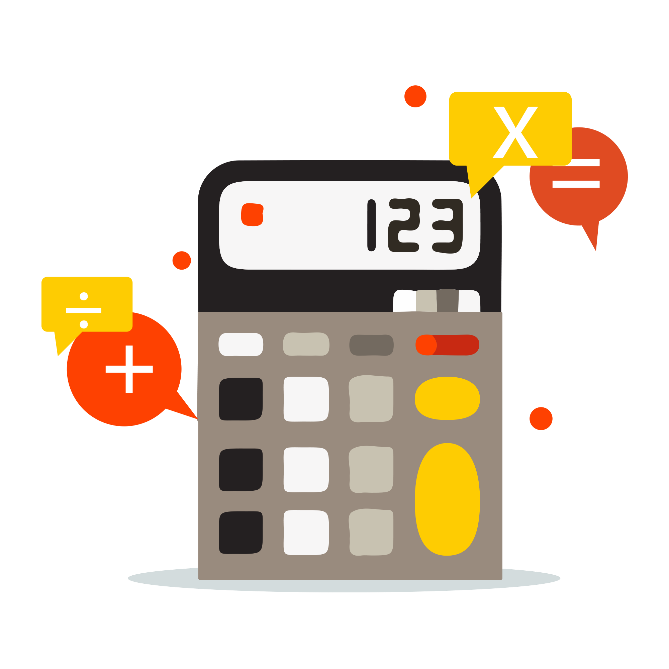 c) D = (2x2 - 3).A.
= (2x2 - 3).(x4 + x3 - 2x - 2) 
= 2x2. x4 + 2x2. x3 + 2x2 .(-2x) + 2x2. (-2) + (-3). x4 + (-3). x3 + (-3). (-2x) + (-3). (-2)  
= 2x6 + 2x5 - 4x3 - 4x2 - 3x4 - 3x3 + 6x + 6 
= 2x6 + 2x5 - 3x4 - 7x3 - 4x2 + 6x + 6
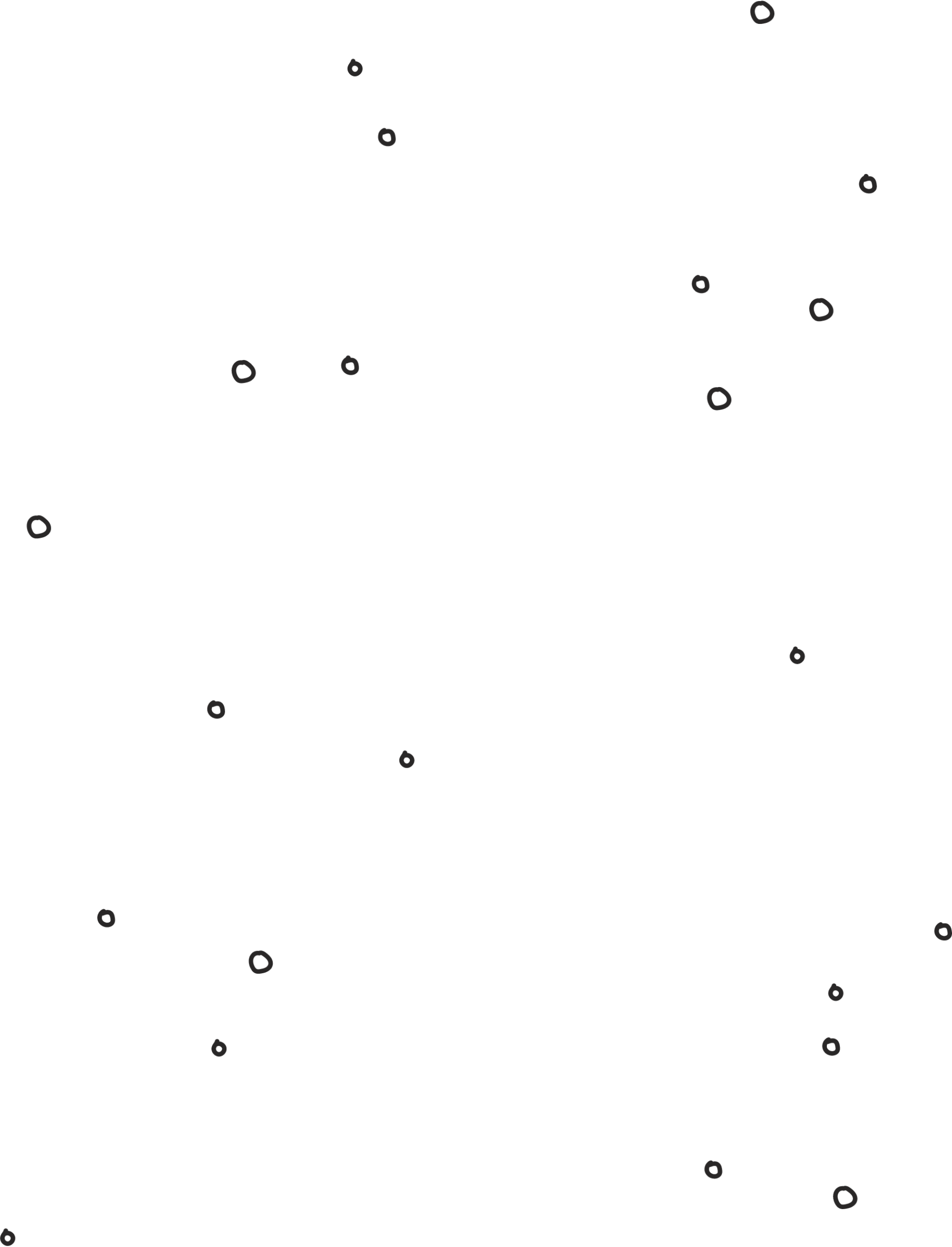 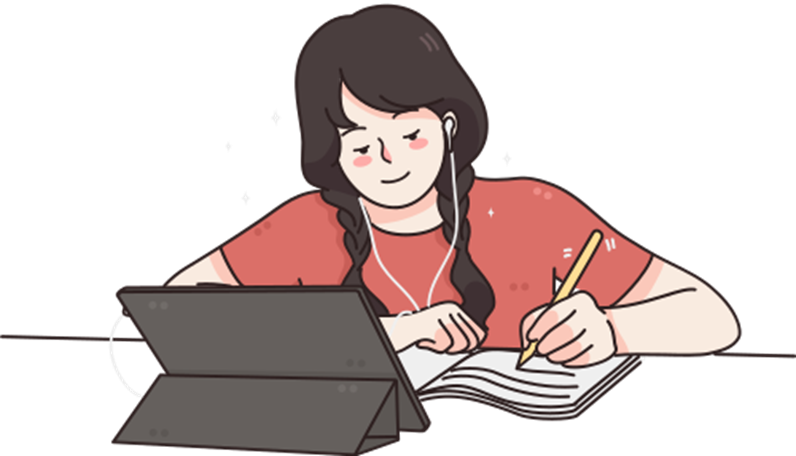 Vậy D = 2x6 + 2x5 - 3x4 - 7x3 - 4x2 + 6x + 6
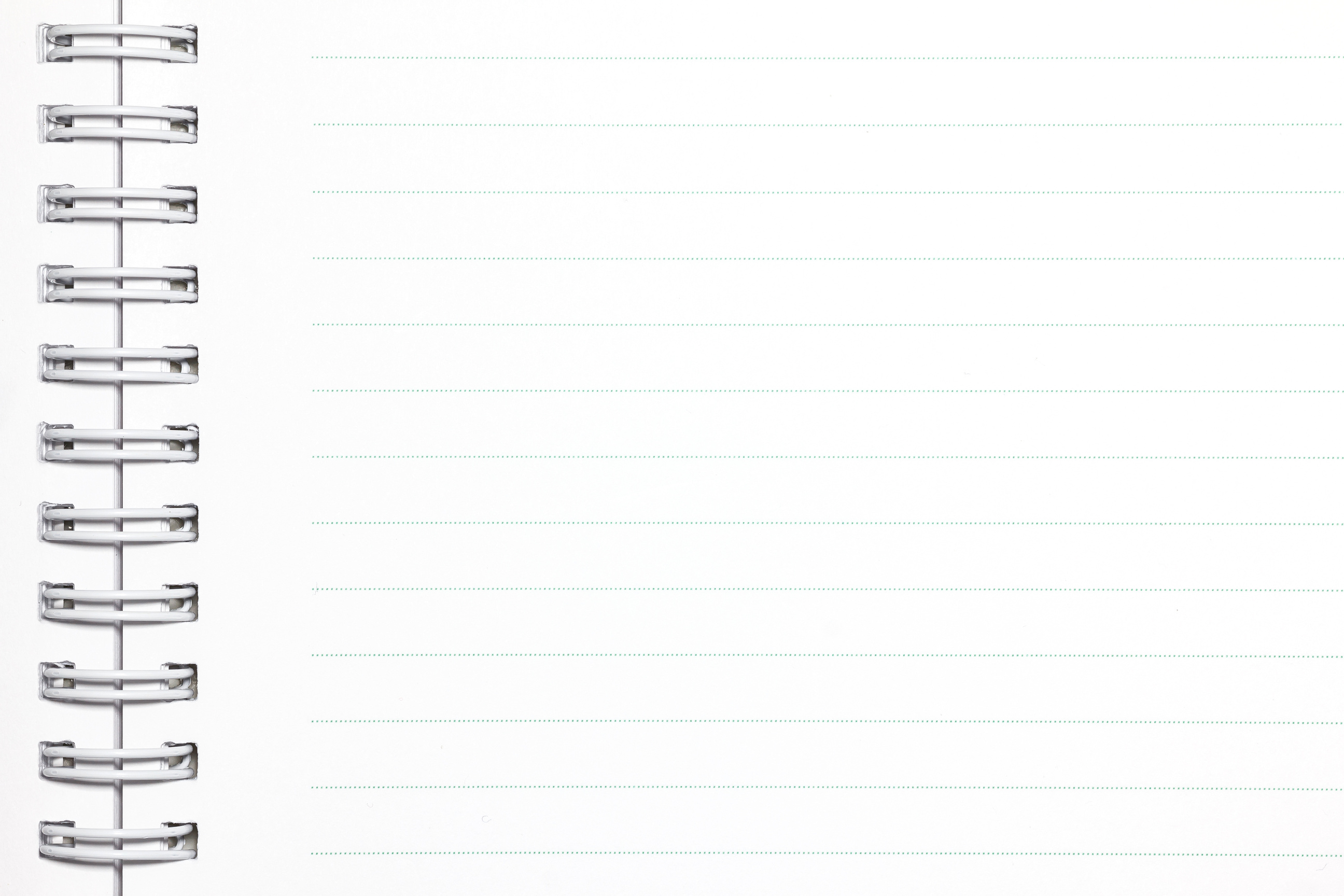 d) A = (x + 1). P.
⇒ P = A : (x + 1)
* Đặt tính:
x4 + x3        - 2x - 2
x + 1
x4 + x3
x3 - 2
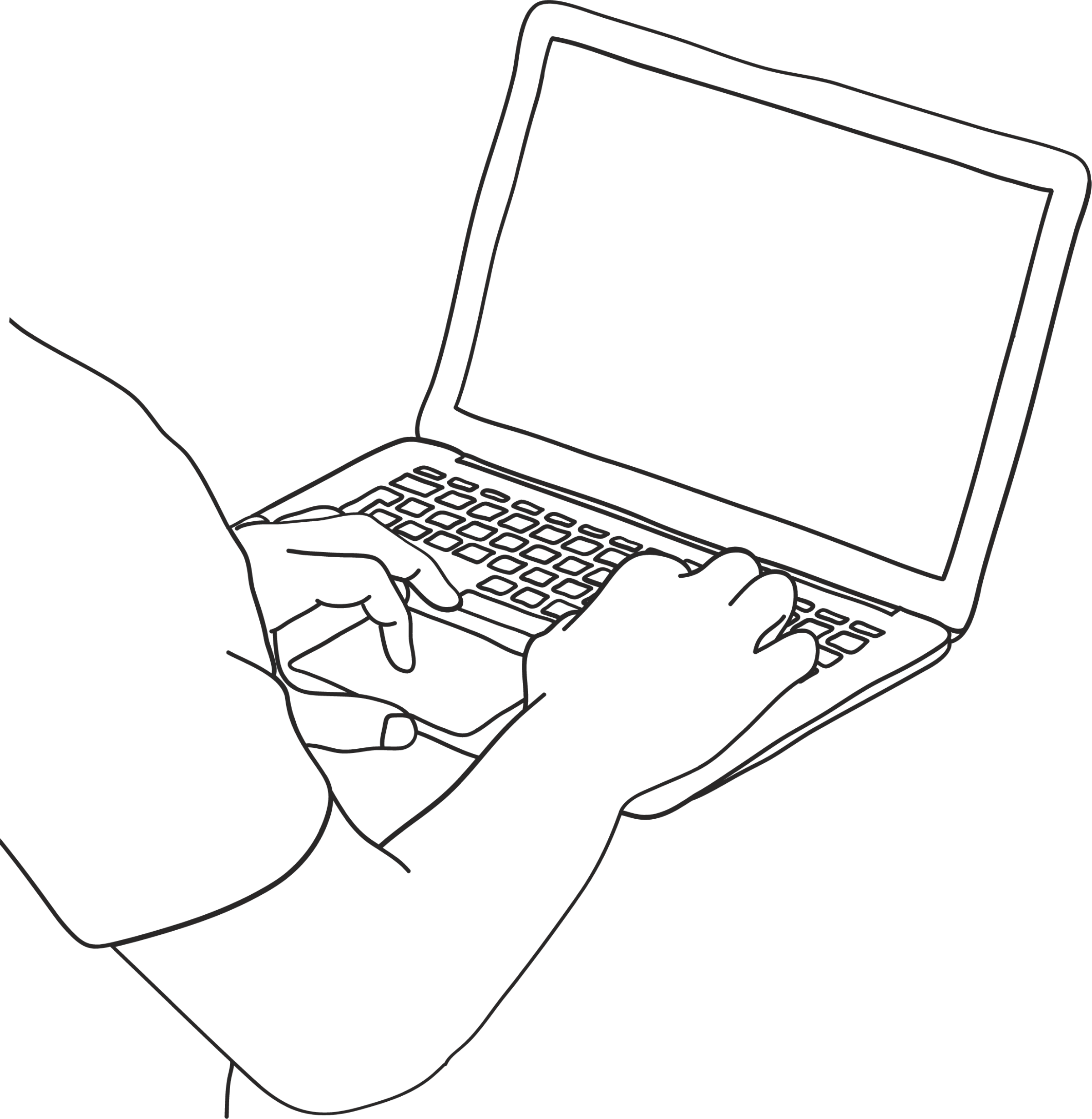 - 2x - 2
- 2x - 2
0
Vậy P = x3 - 2
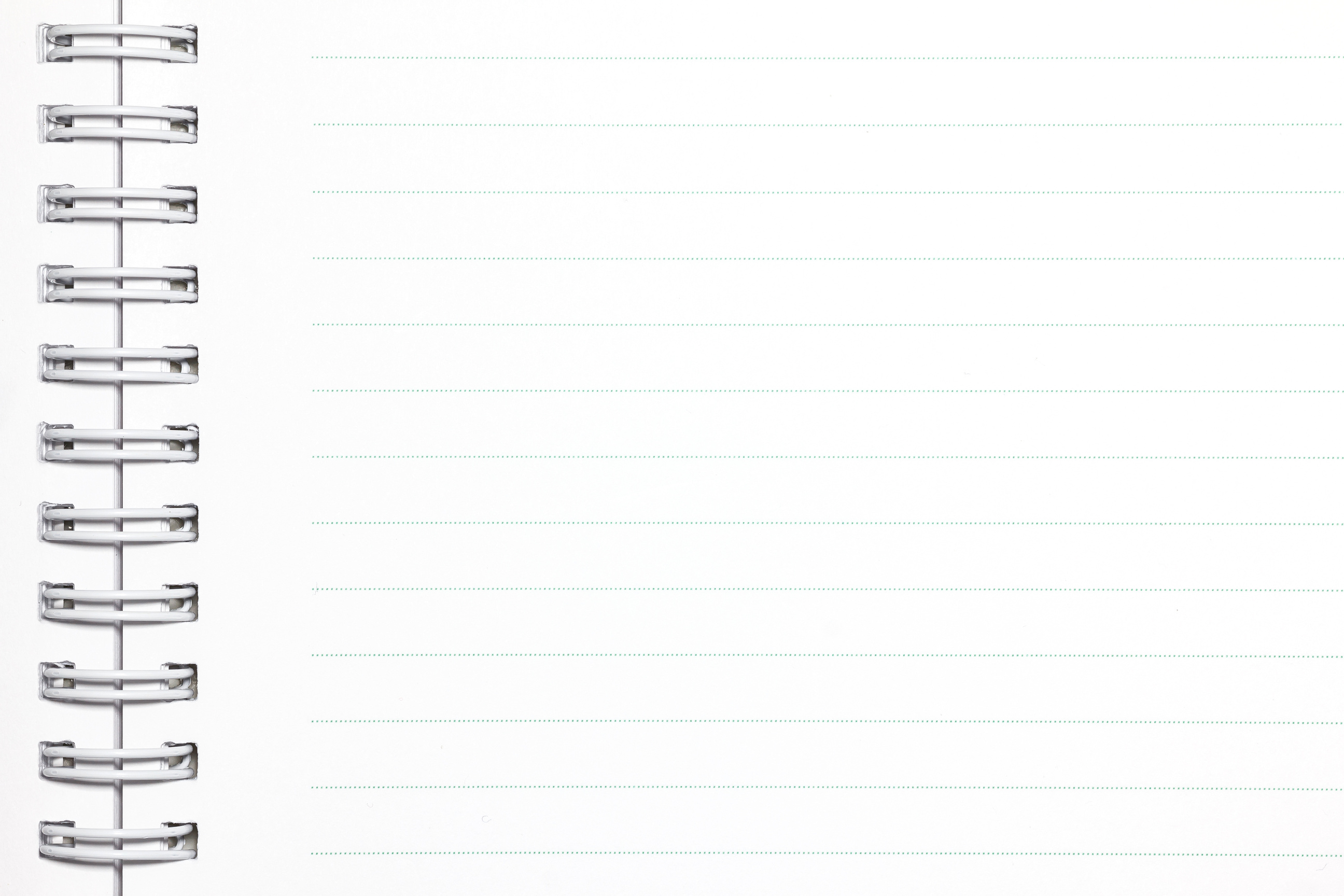 e) A = (x2 + 1).Q.
⇒ Q = A : (x2 + 1)
* Đặt tính:
x4 + x3        - 2x - 2
x2 + 1
x4        + x2
x2 + x + 1
x3 - x2  - 2x - 2
x3           + x
x2  - 3x - 2
x2            + 1
- 3x - 3
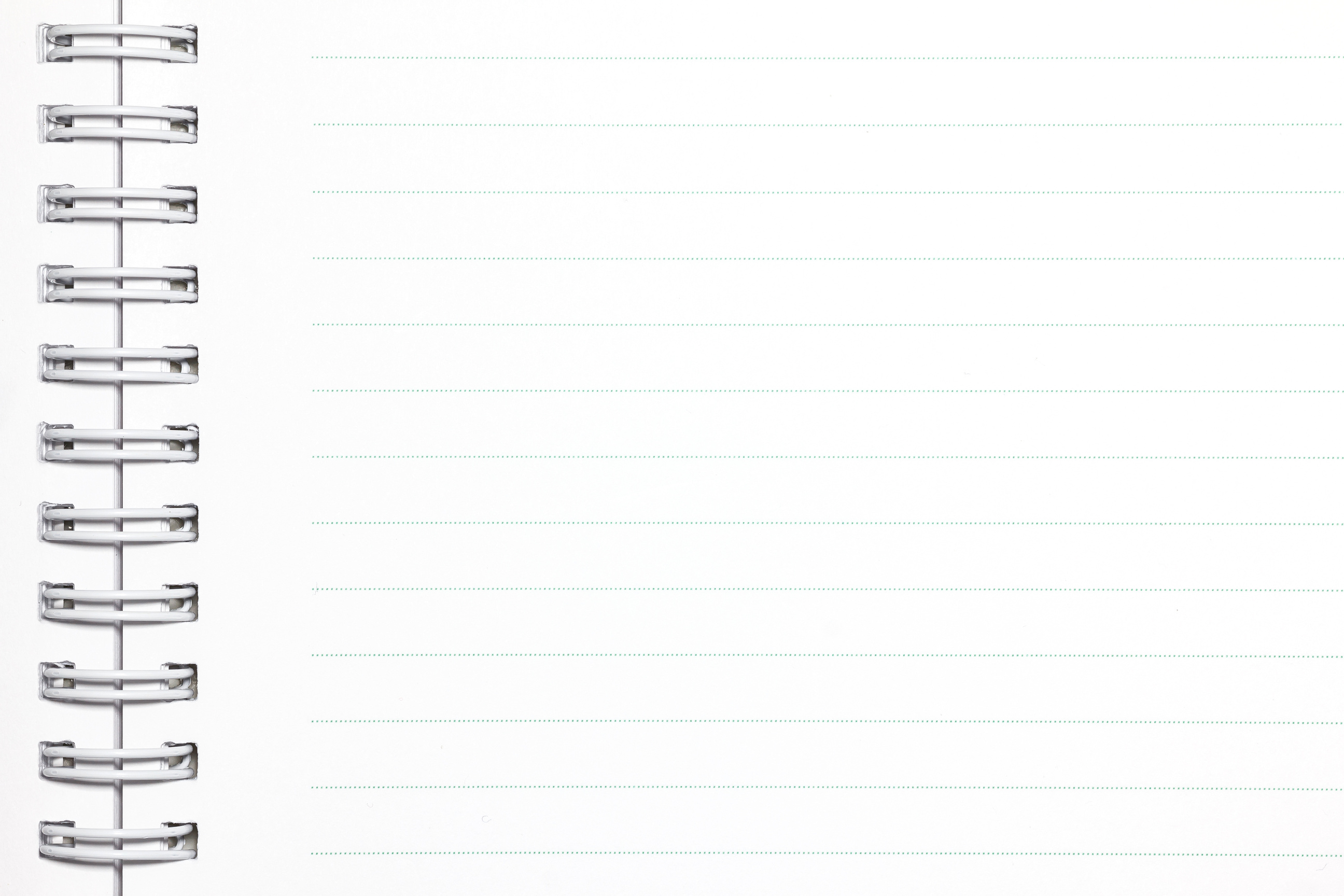 Bài 7.45 (SGK - tr46). Cho đa thức P(x). Giải thích tại sao nếu có đa thức Q(x) sao cho P(x) = (x − 3) . Q(x) (tức là P(x) chia hết cho x–3) thì x = 3 là một nghiệm của P(x).
Giải
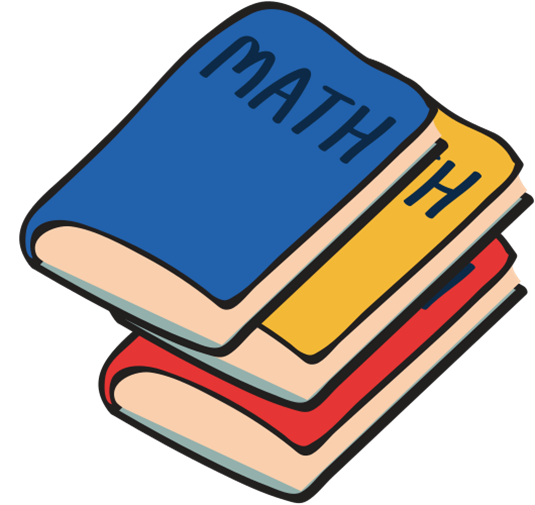 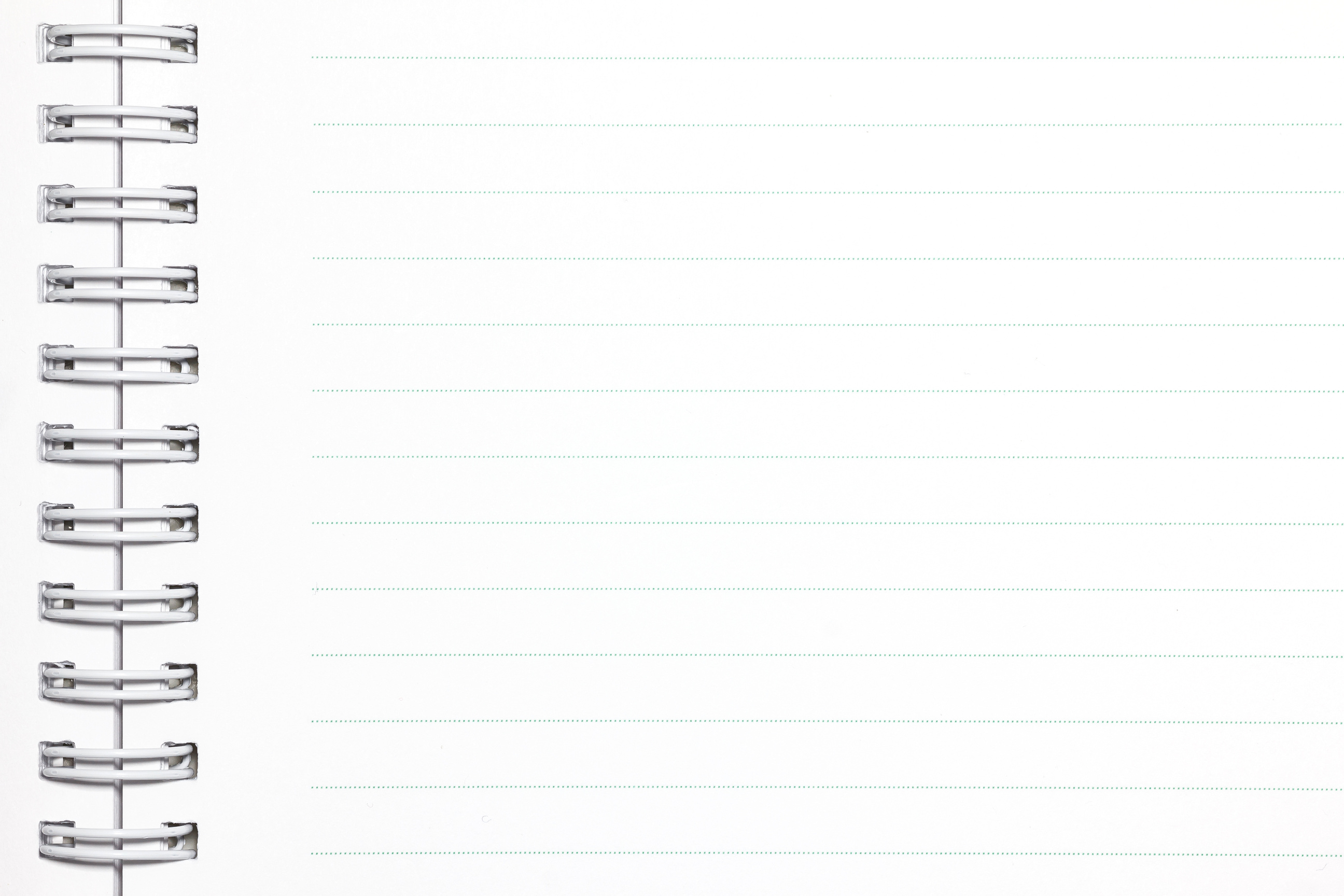 VẬN DỤNG
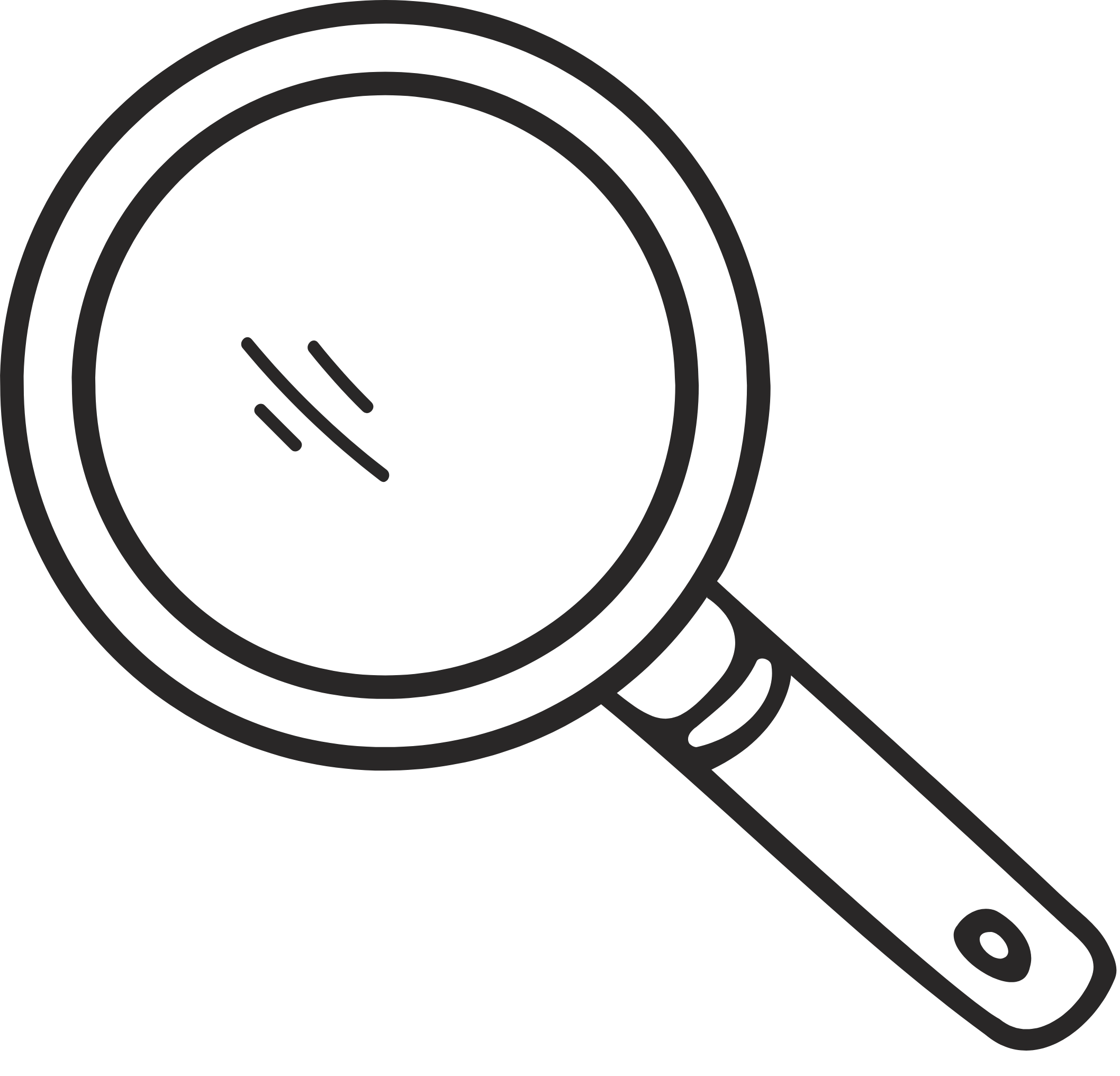 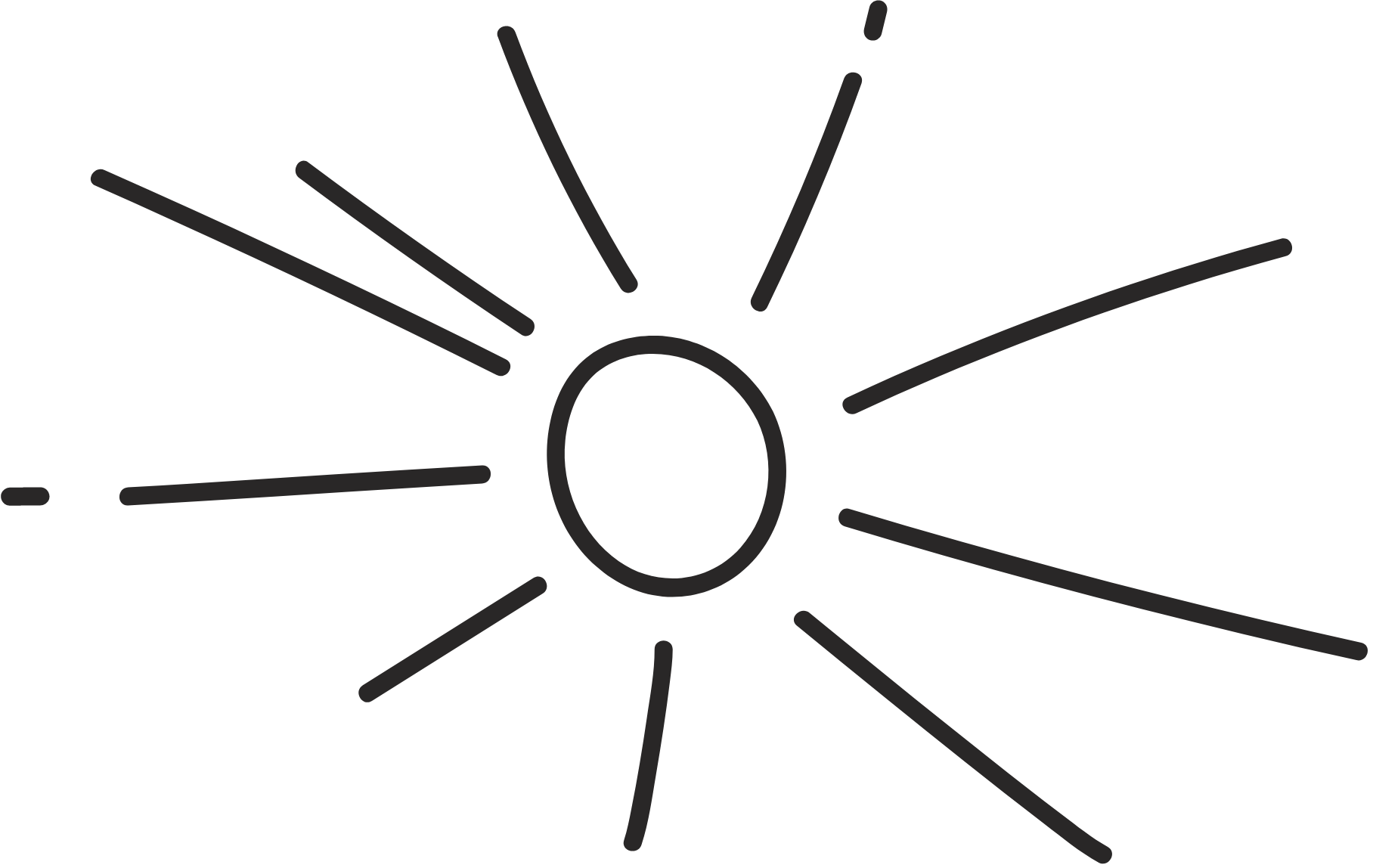 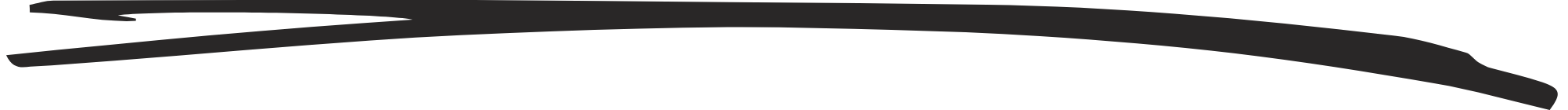 Bài 7.42 (SGK - tr46). Một hãng taxi quy định giá cước như sau: 0,5 km đầu tiên giá 8 000 đồng; tiếp theo cứ mỗi kilômét giá 11 000 đồng. Giả sử một người thuê xe đi x (kilômét).
a) Chứng tỏ rằng biểu thức biểu thị số tiền mà người đó phải trả là một đa thức. Tìm bậc, hệ số cao nhất và hệ số tự do của đa thức đó.
b) Giá trị của đa thức tại x = 9 nói lên điều gì?
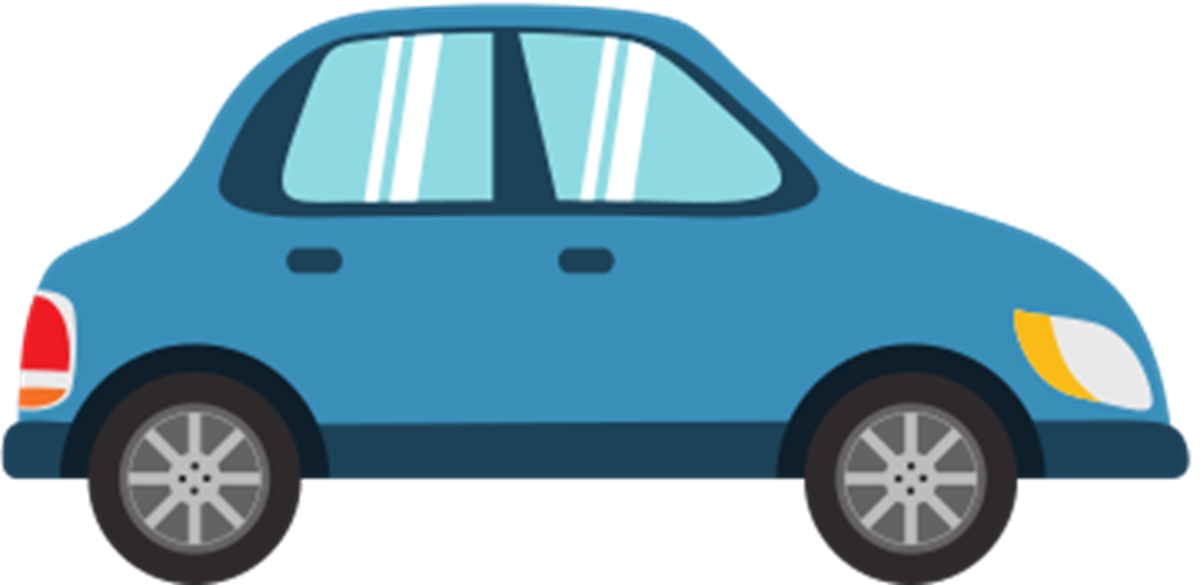 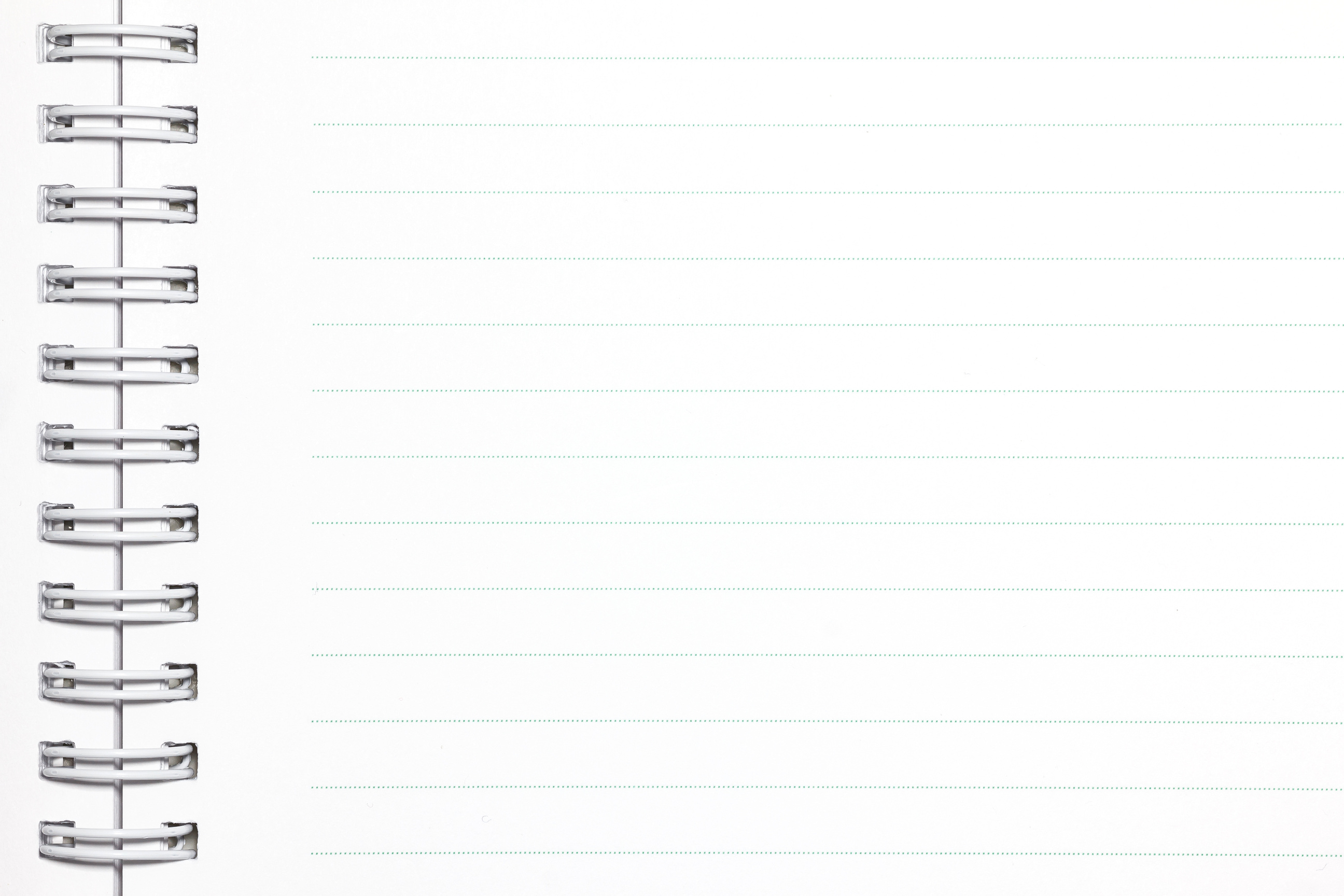 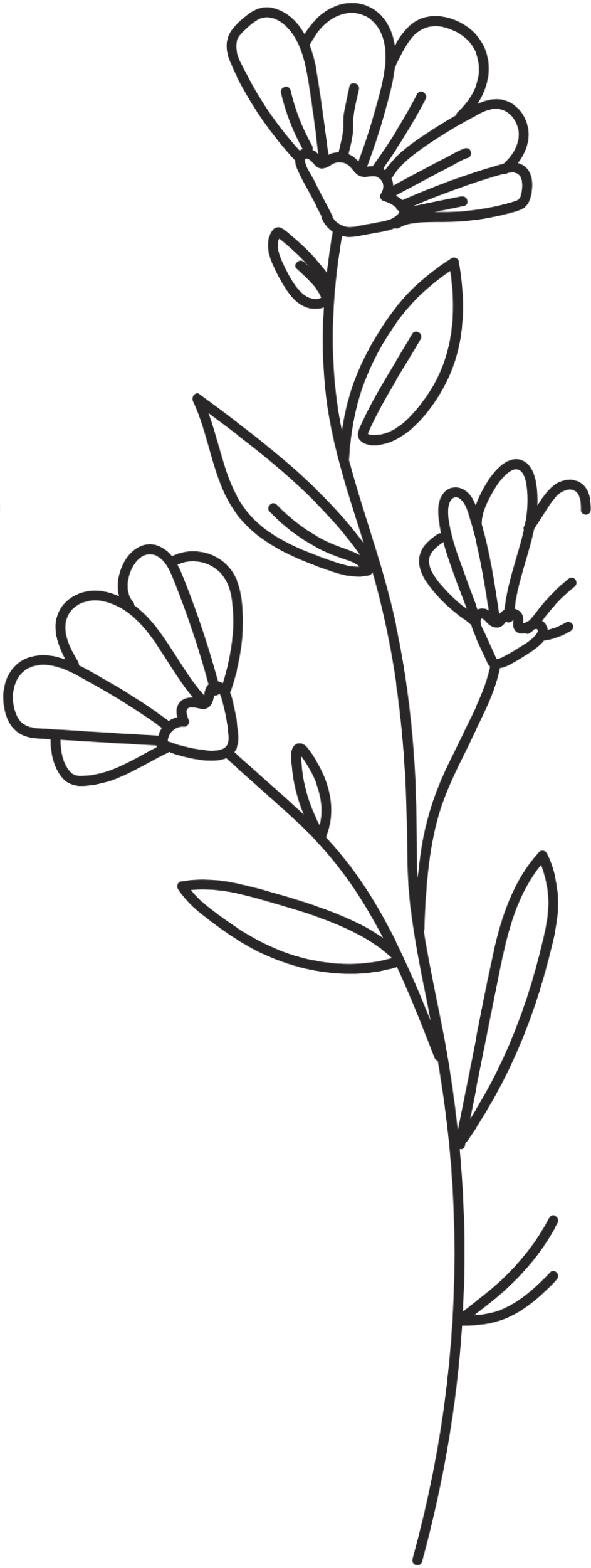 Giải
a) Biểu thức biểu thị số tiền mà người đó phải trả:
T(x) = 8 000 + 11 000(x – 0,5) = 11 000x – 5 500 + 8 000
⇒ T(x) = 11 000x + 2 500
⇒ Bậc: 1; Hệ số cao nhất: 11 000; Hệ số tự do: 2 500.
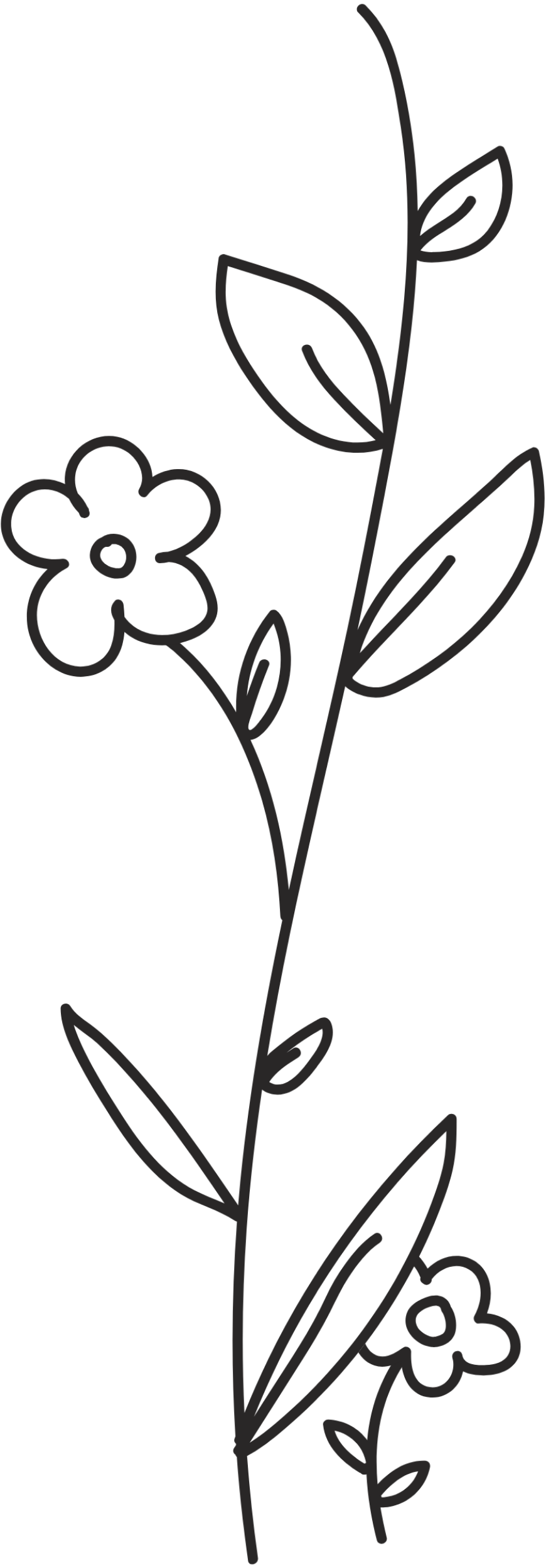 b) Thay x = 9 vào đa thức T(x) ta được: 
T(9) = 11 000. 9 + 2 500 = 101 500
Vậy: Giá trị của đa thức tại x = 9 nói lên rằng, nếu người đó thuê xe đi 9 km thì số tiền phải trả là 101 500 đồng.
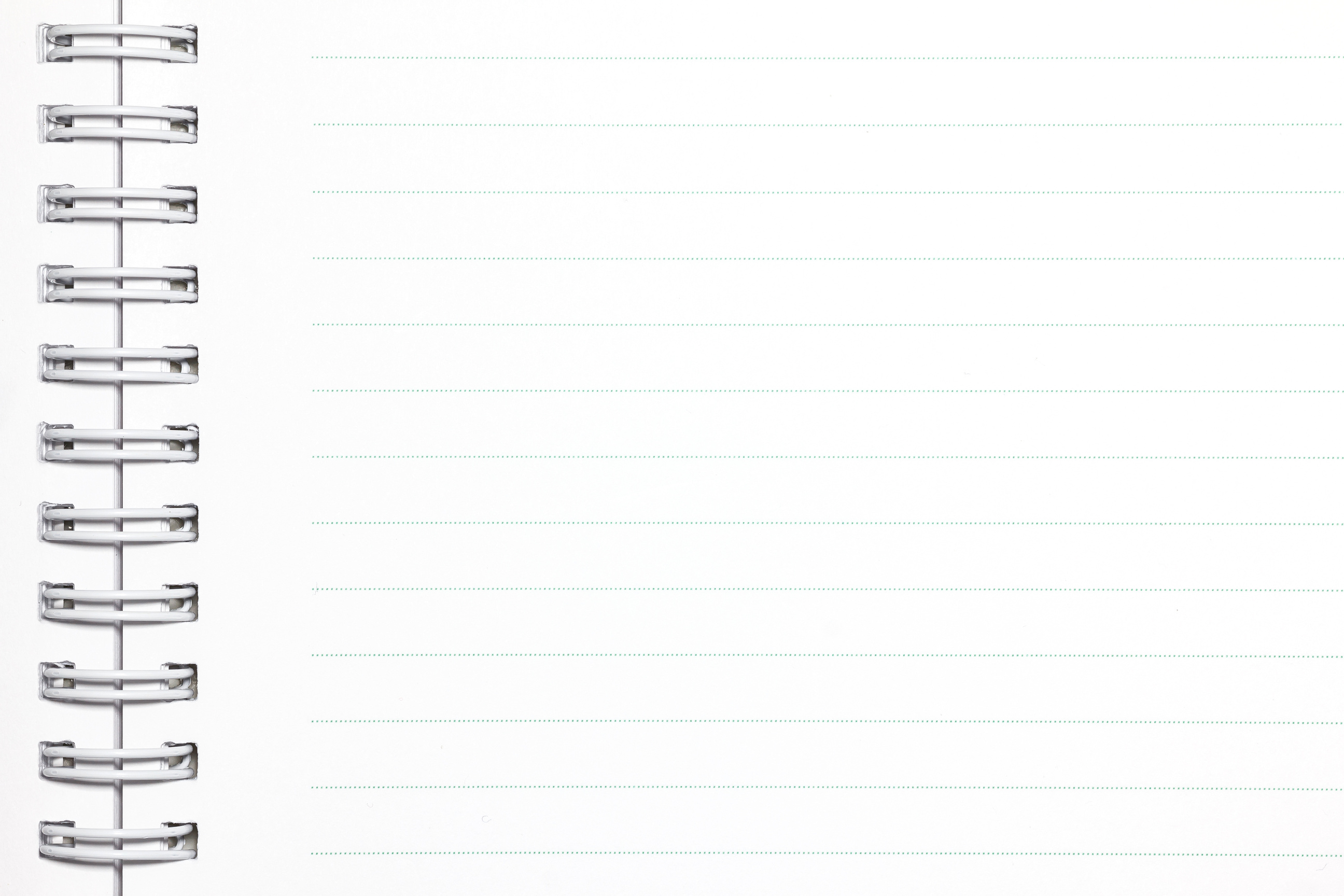 Bài 7.46 (SGK - tr46): Hai bạn Tròn và Vuông tranh luận với nhau như sau:
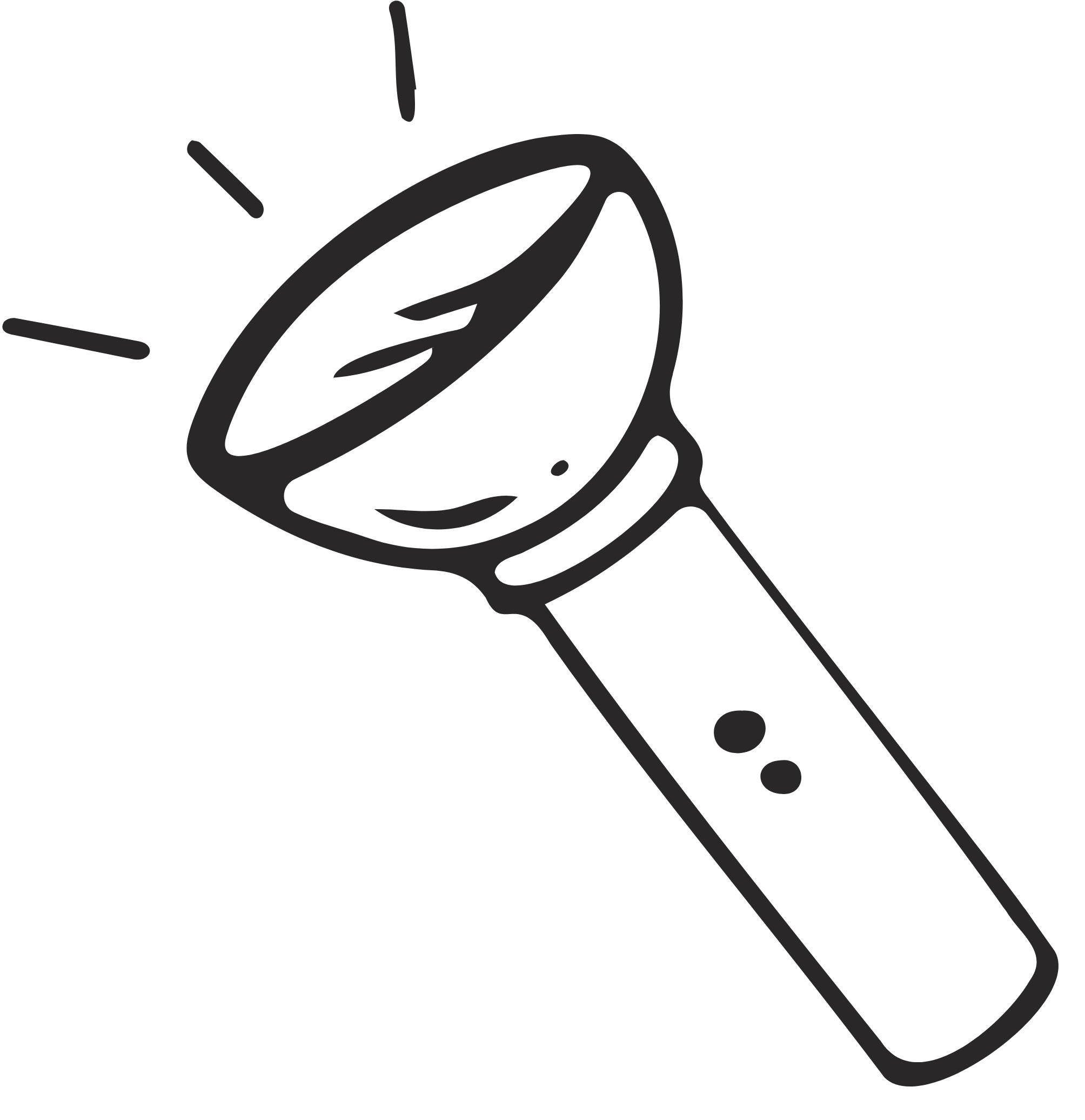 Không thể như thế được. Nhưng M(x) có thể viết được thành tổng của hai đa thức bậc bốn.
Đa thức M(x) = x3 + 1 có thể viết được thành tổng của hai đa thức bậc hai.
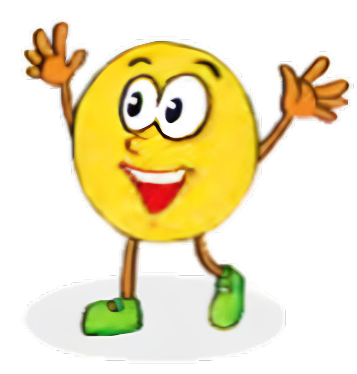 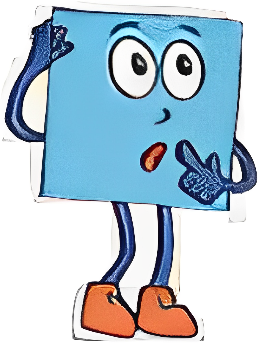 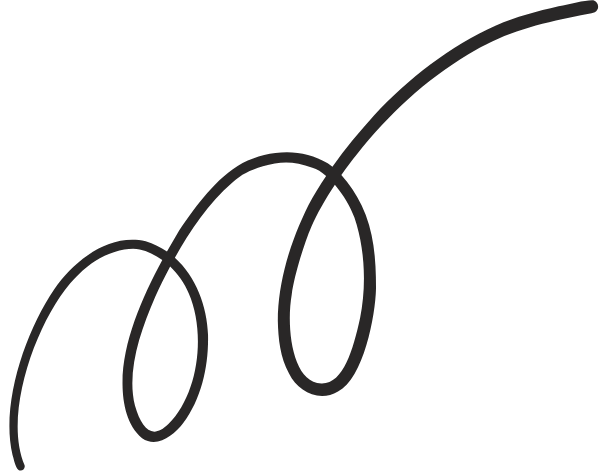 Hãy cho biết ý kiến của em và nêu một ví dụ minh họa.
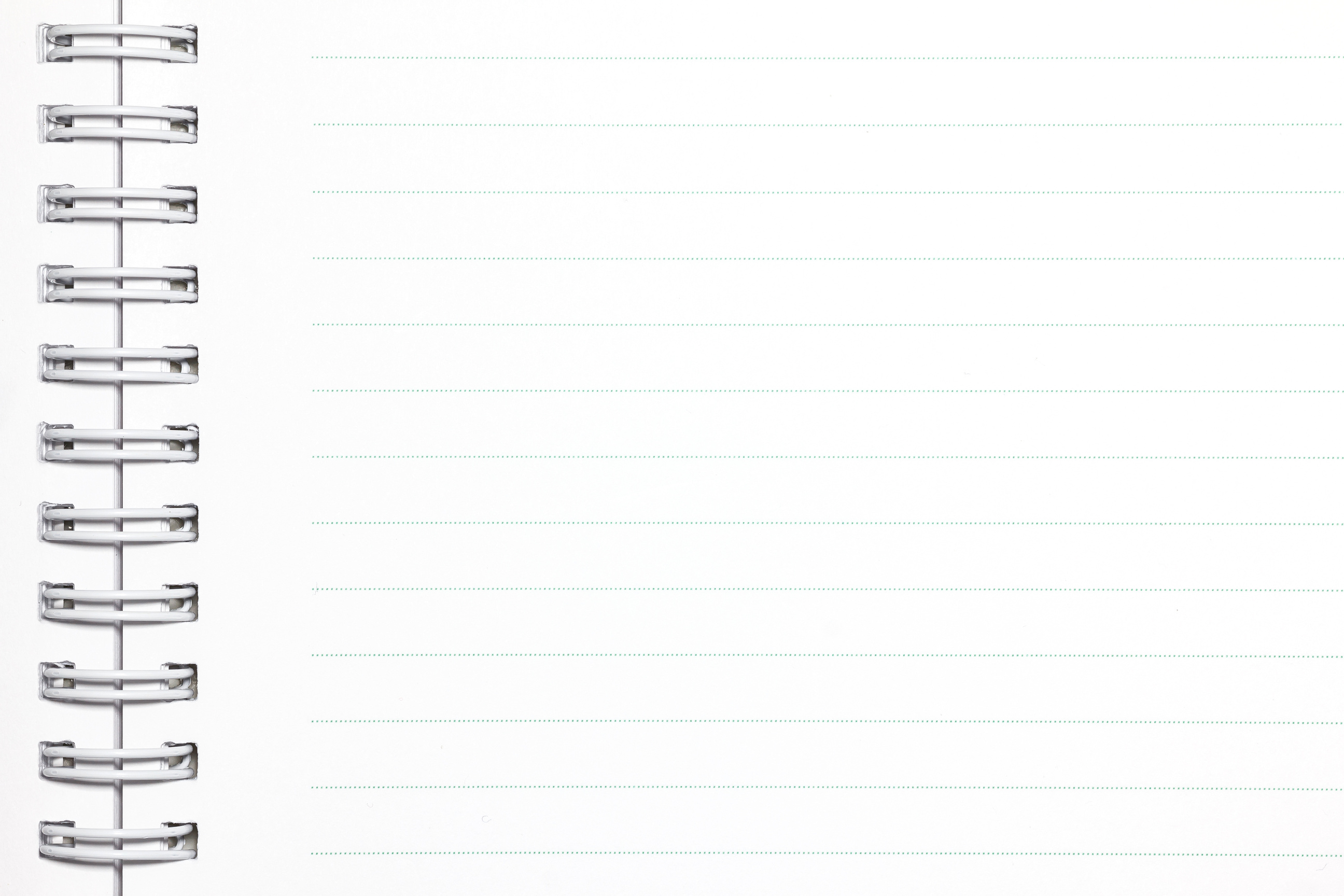 Vuông sai: Vì trong mỗi đa thức bậc hai, ta có thể coi là có hệ số của x3 bằng 0. Tổng của hai đa thức này cũng có hệ số của x3 bằng 0 nên tổng ấy không thể là đa thức bậc 3.
Giải
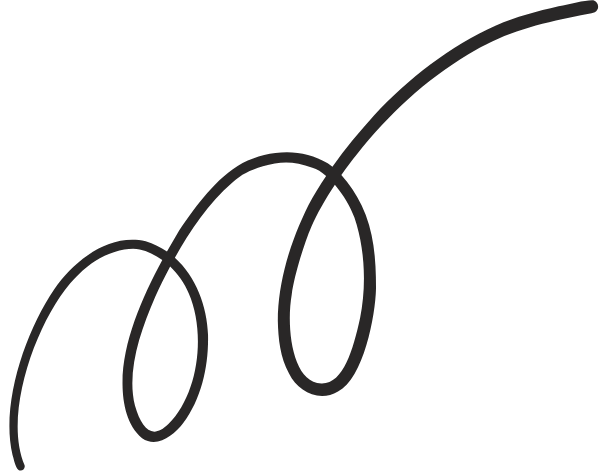 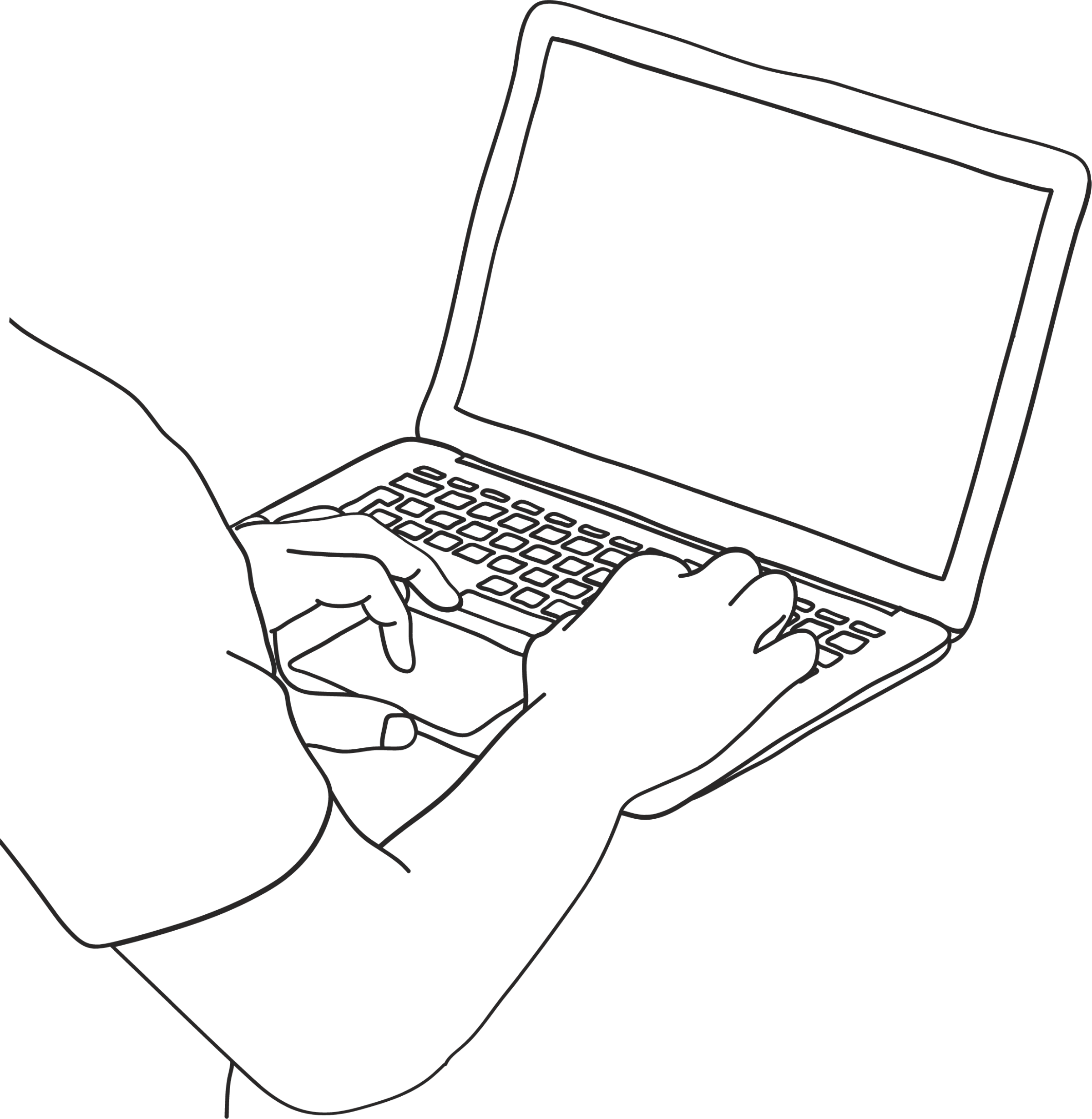 Tròn đúng: Vì ta có thể nêu ra một ví dụ tổng của hai đa thức bậc bốn là một đa thức bậc ba. Chẳng hạn:
(4x4 + x3 + 1) + (−4x4)
= x3 + 1
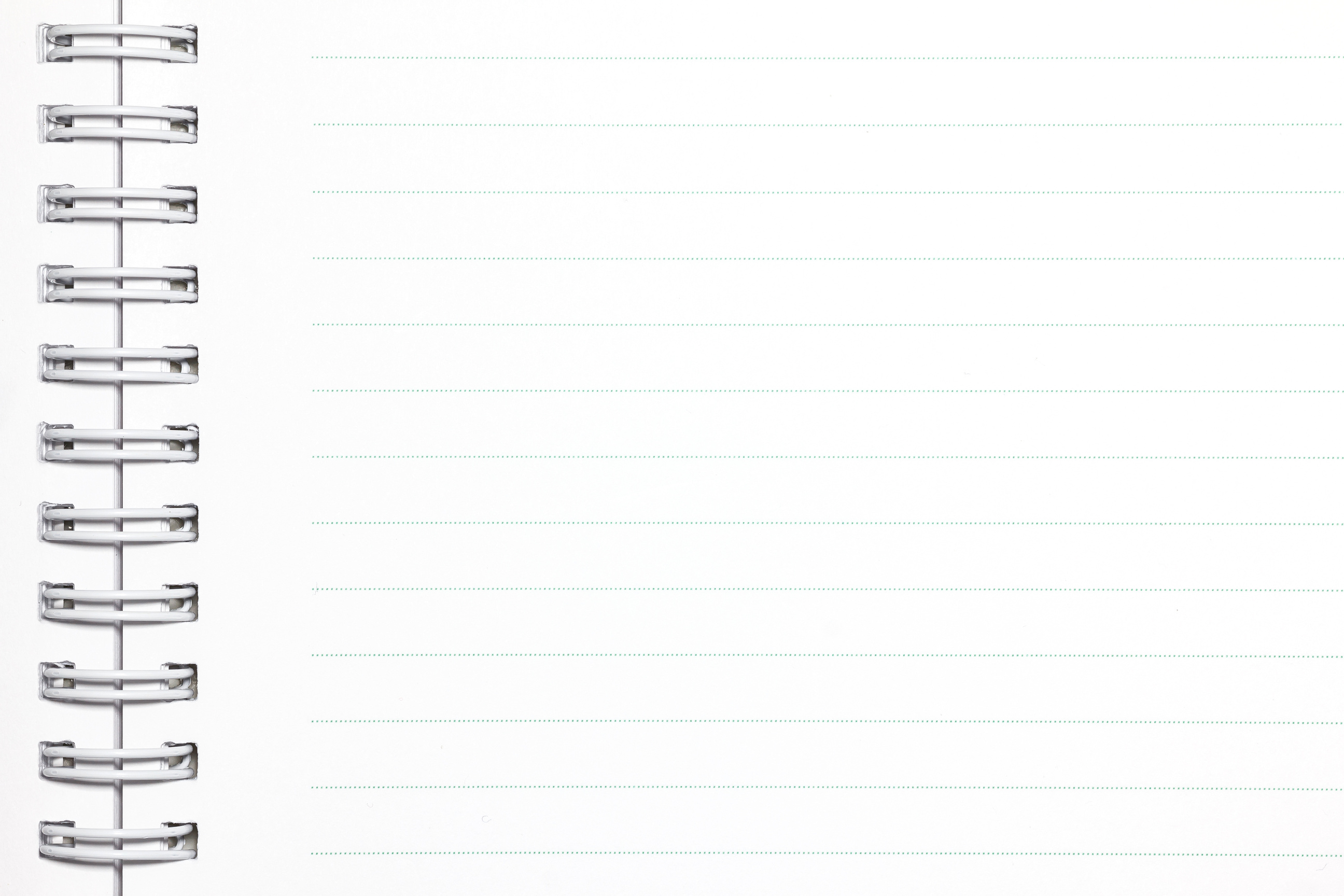 HƯỚNG DẪN VỀ NHÀ
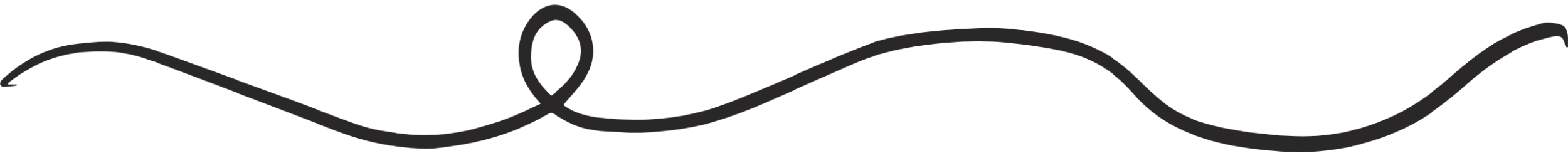 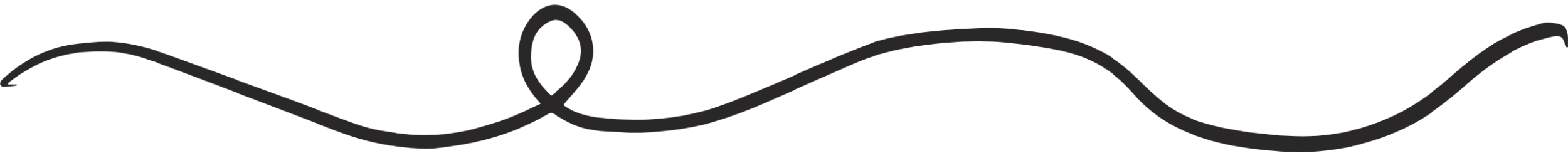 CẢM ƠN CÁC EM ĐÃ 
THAM GIA TIẾT HỌC HÔM NAY!
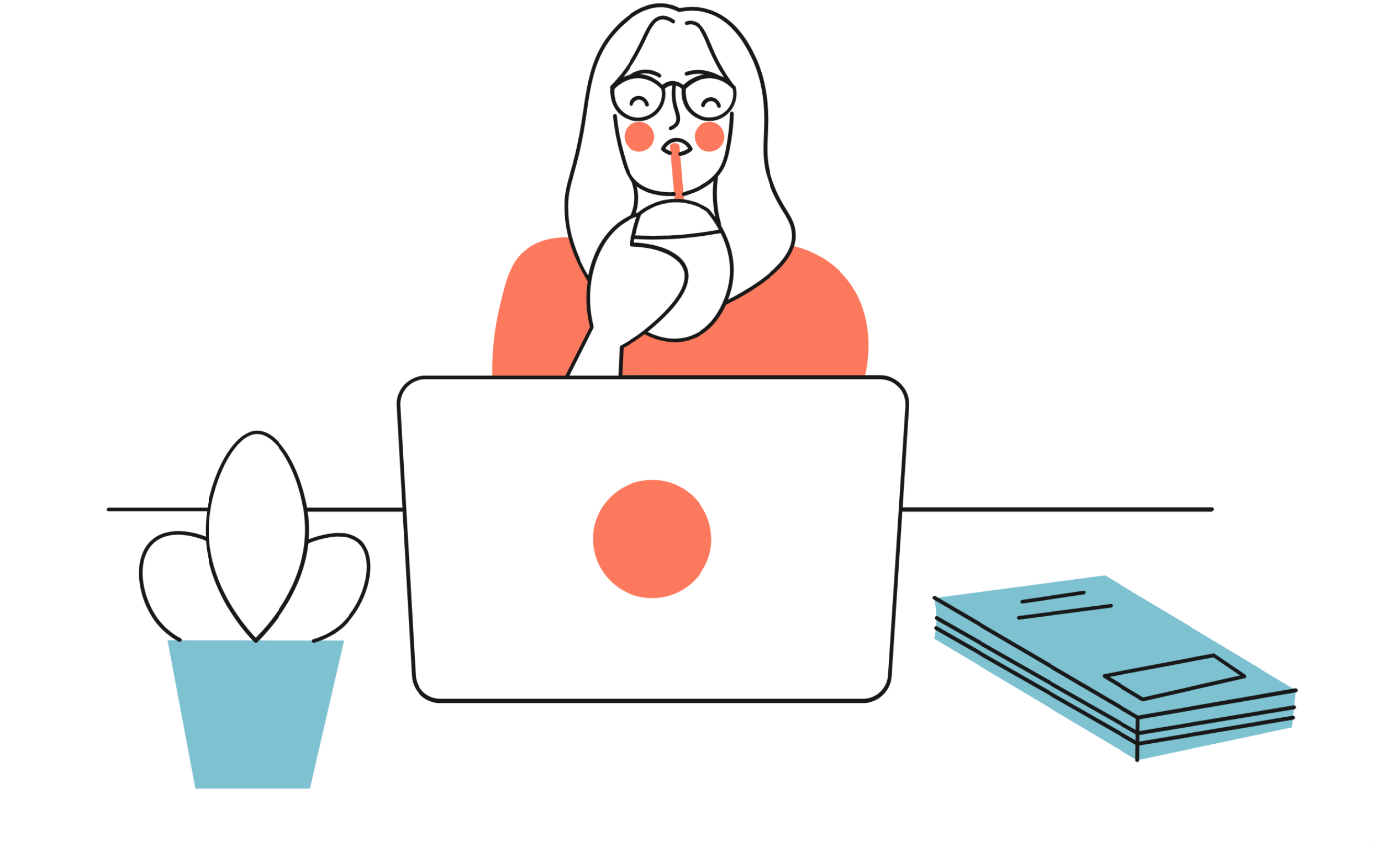